Chapter 1 Lecture
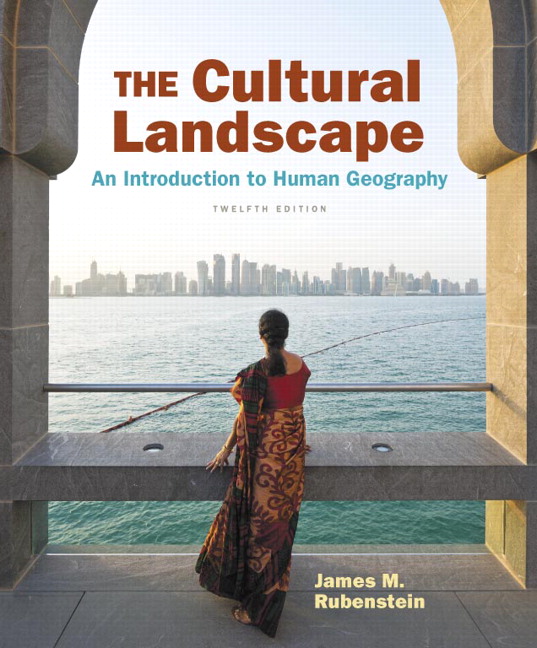 Chapter 1This Is Geography
Tim ScharksGreen River College
This Is Geography: Key Issues
Why Is Geography a Science?
Why Is Each Point on Earth Unique?
Why Are Different Places Similar?
Why Are Some Actions Not Sustainable?
Key Issue 1: Why Is Geography a Science?
1.1 Introducing Geography
1.2 Cartography: The Science of Mapmaking
1.3 Contemporary Geographic Tools
1.4 Interpreting Maps
1.5 The Geographic Grid
1.1 Introducing Geography
Place: one point on Earth
Region: an area with something distinctive
Scale: how small or large something is relative to the entire Earth
Space: how far apart two things are
Connection: relationships between people or things across space
1.1 Introducing Geography
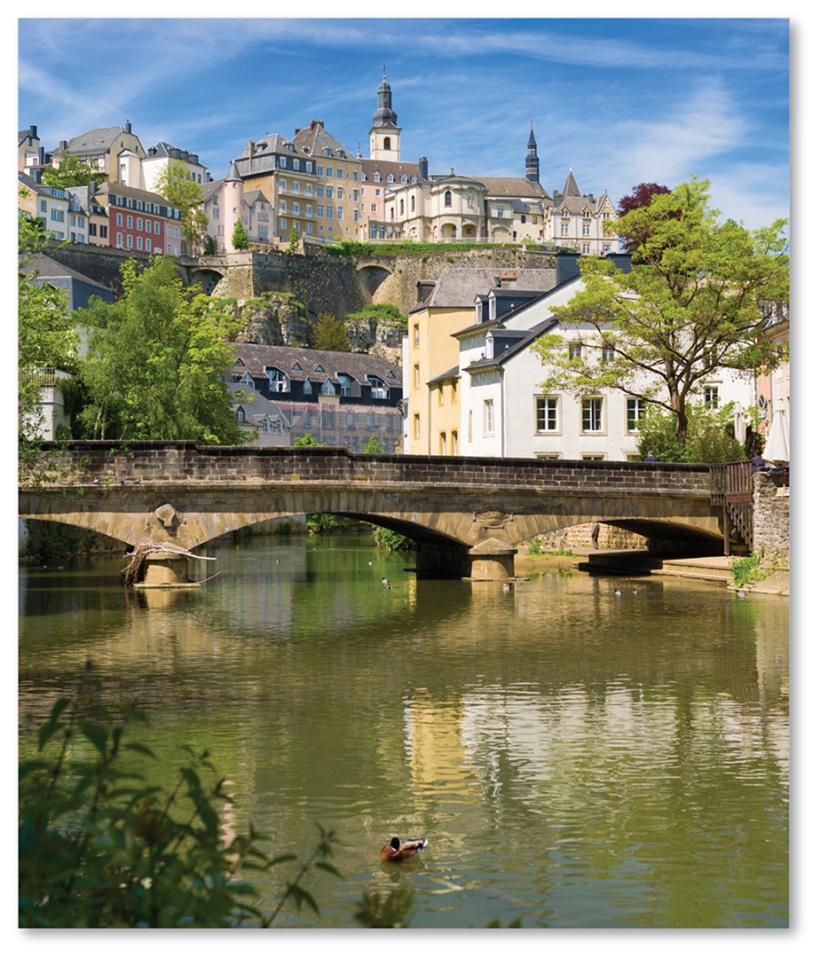 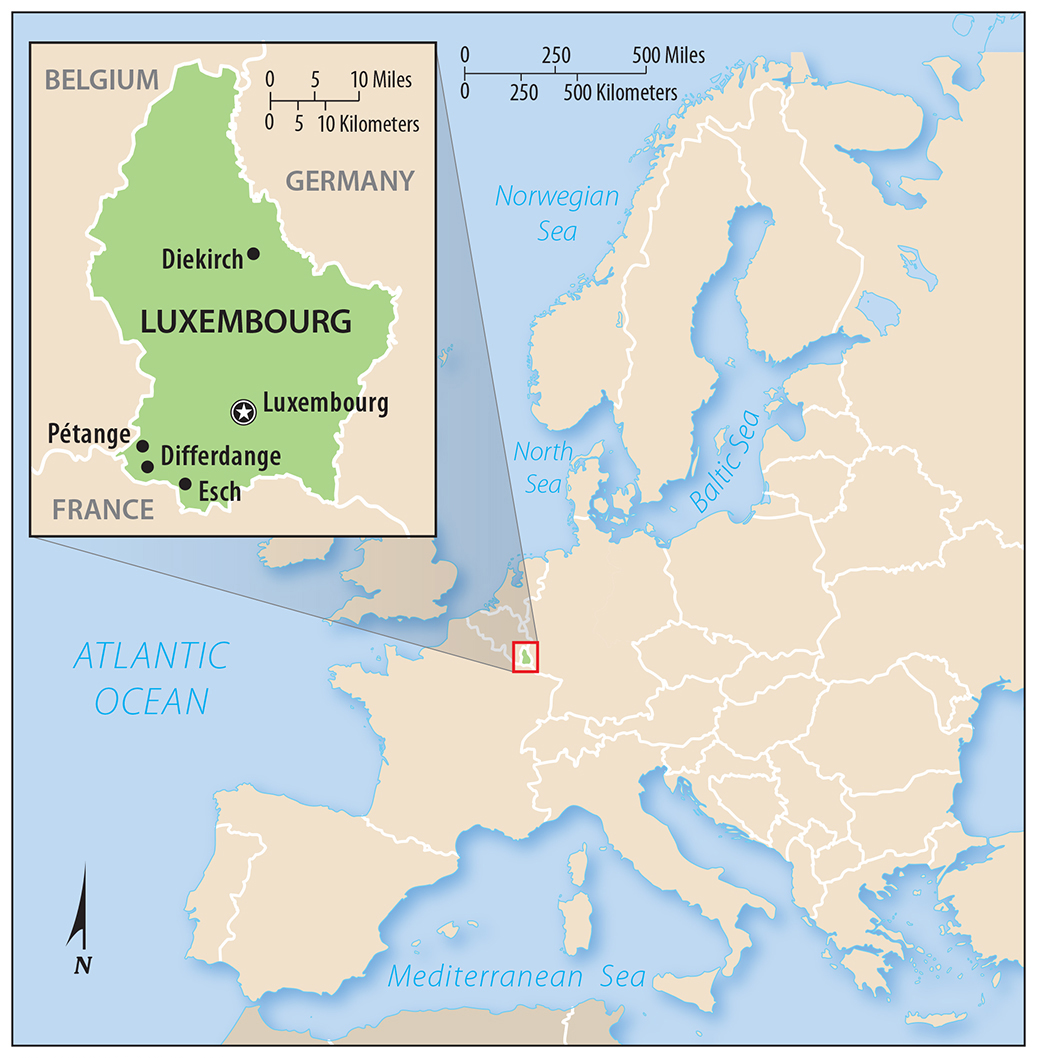 Figure 1-1 (above): Place: the city of Luxembourg, and Figure 1-2 (right): Region: Luxembourg within Europe as a region
1.2 Cartography: The Science of Mapmaking
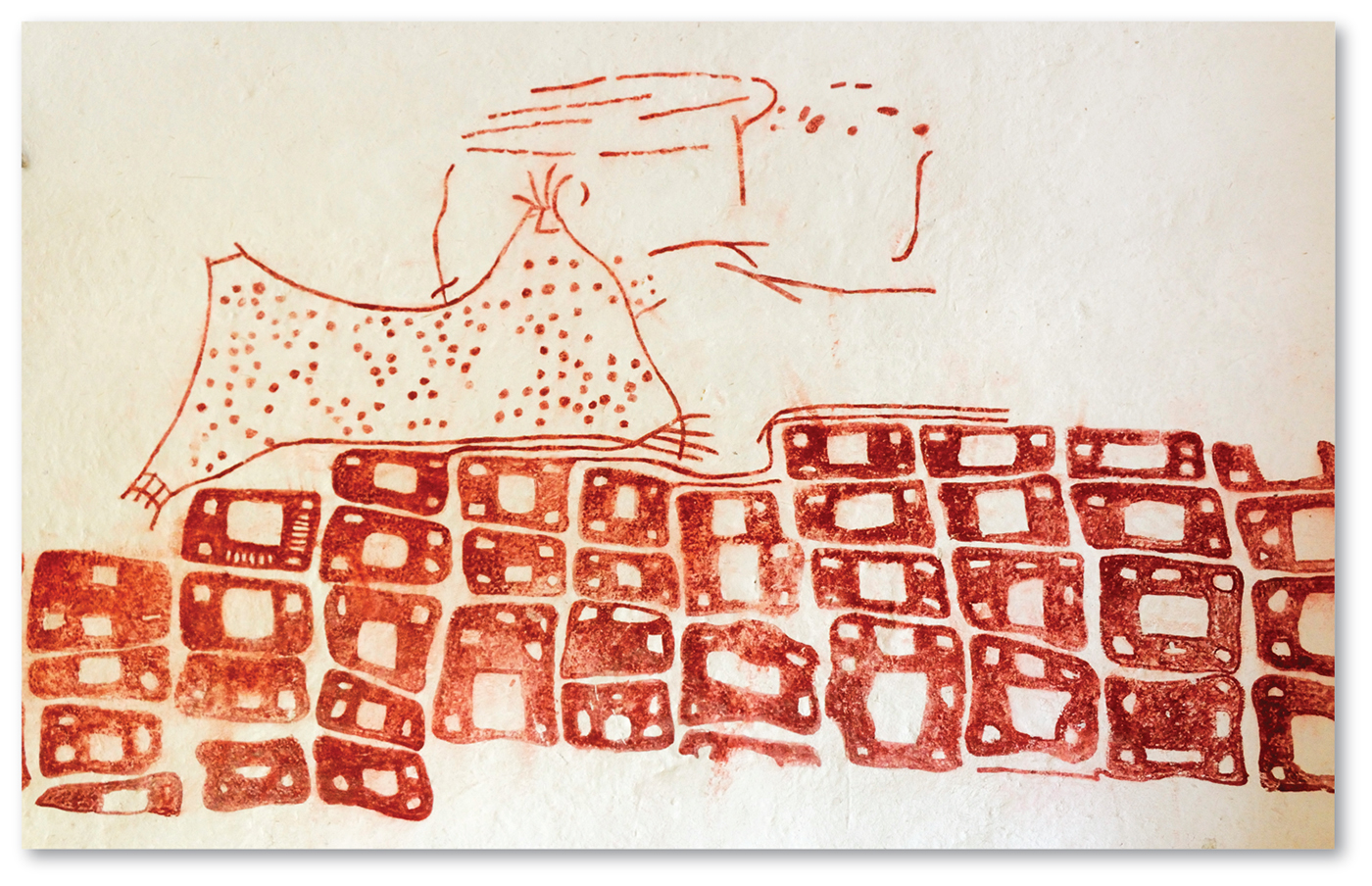 Figure 1-6: Earliest surviving map from 6200 B.C. depicts a town and erupting volcano in what is present-day Turkey.
1.2 World Maps Over Time
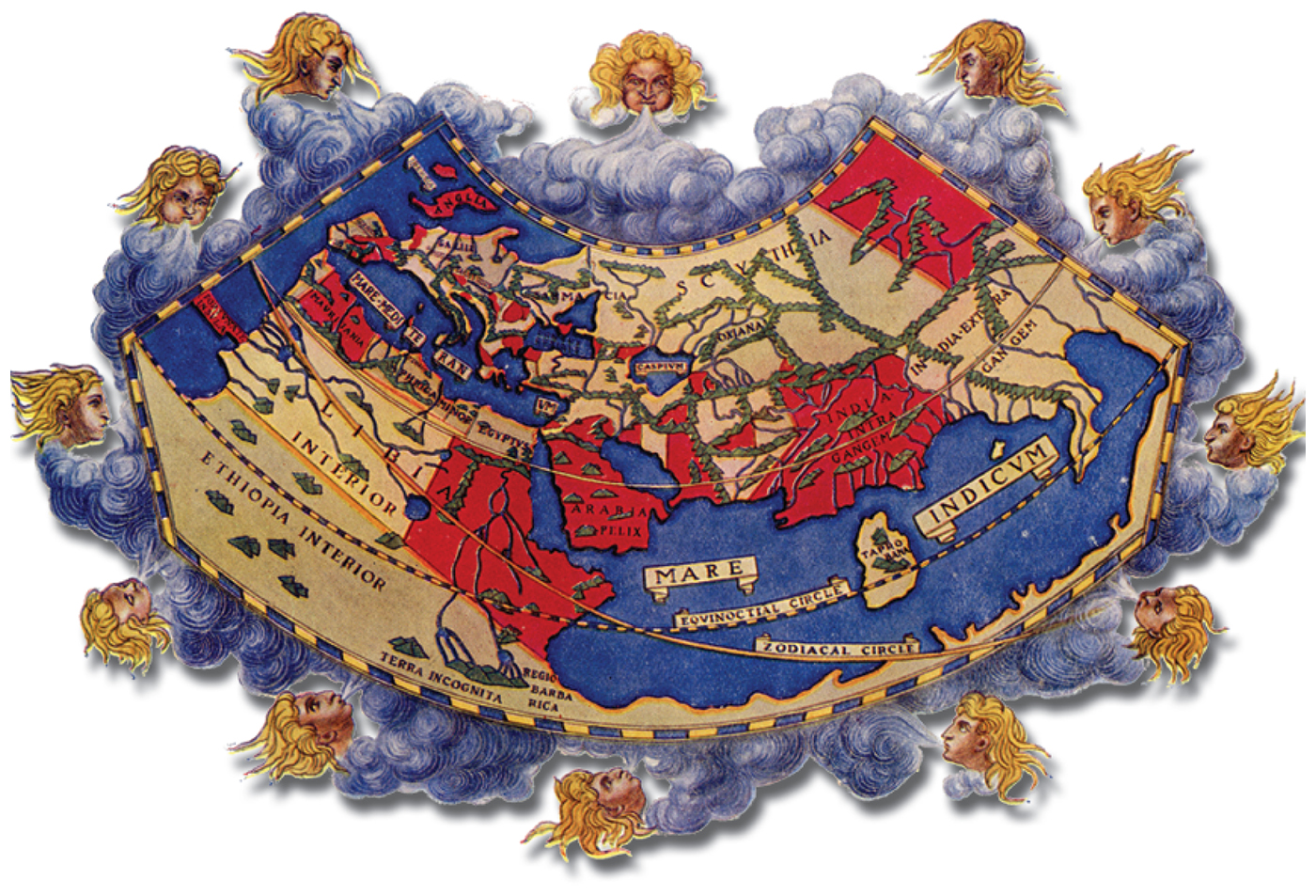 Figure 1-7: World map by Ptolemy, CA. A.D. 150, depicts Europe, North Africa, and South Asia.
1.2 World Maps Over Time
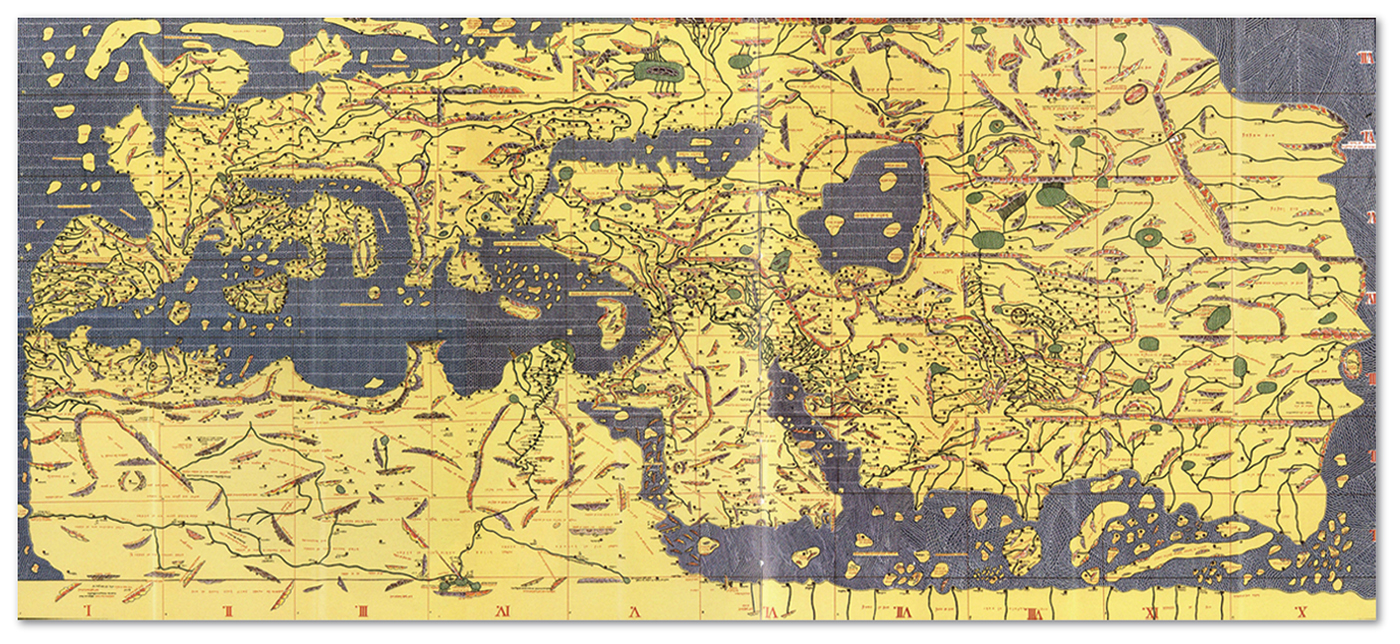 Figure 1-8: World map by Al-Idrisi, 1154, includes East Asia
1.2 World Maps Over Time
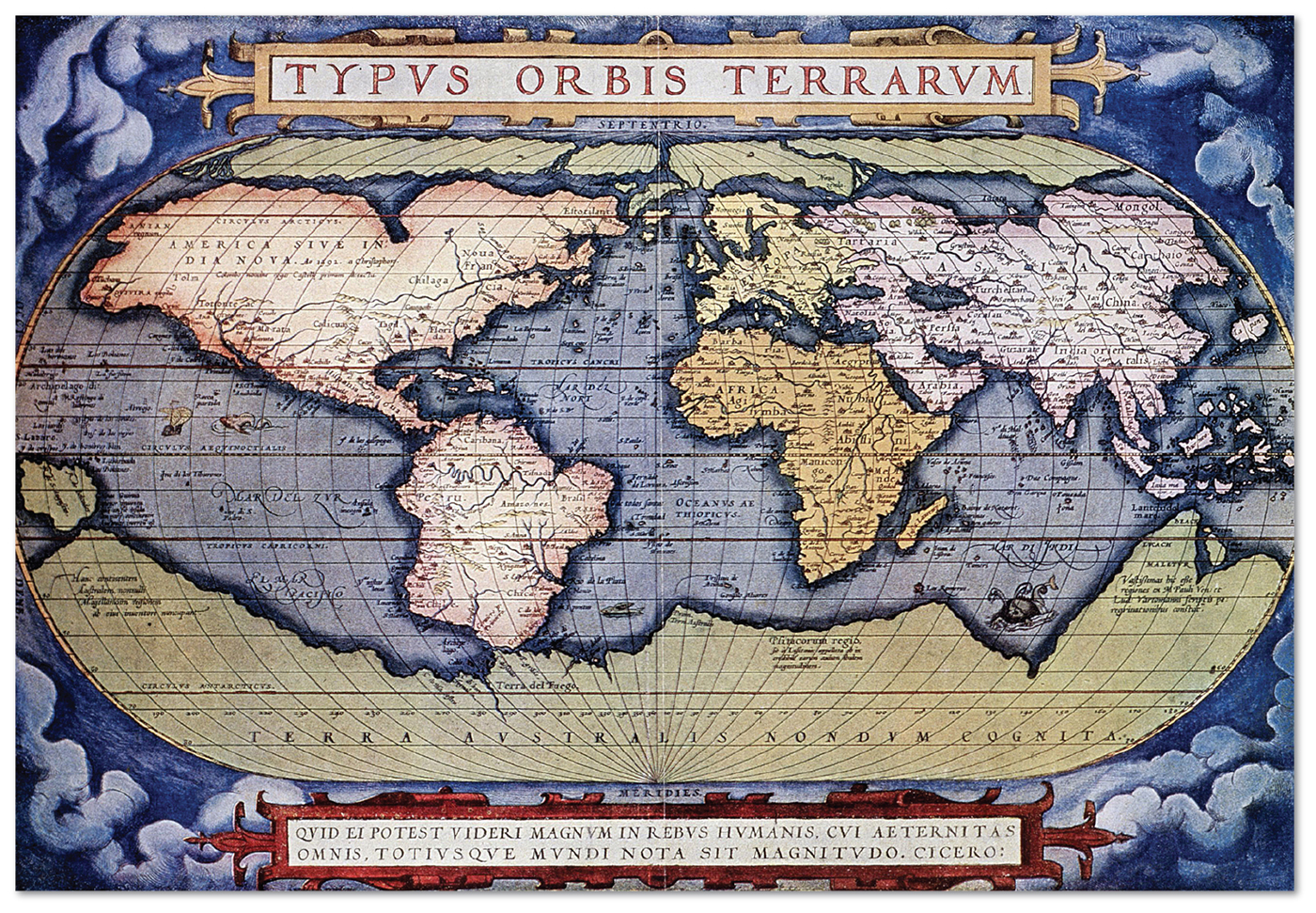 Figure 1-9: World map by Ortelius, 1571, includes Western Hemisphere
1.3 Contemporary Geographic Tools
Global Positioning System (GPS): satellite-enabled technology giving precise locations
Geographic Information System (GIS): stores and analyzes geographic information
Remote sensing: observing Earth from afar (plane, satellite)
Volunteered Geographic Information (VGI): geographic data volunteered by the public
1.3 Geographic Information System
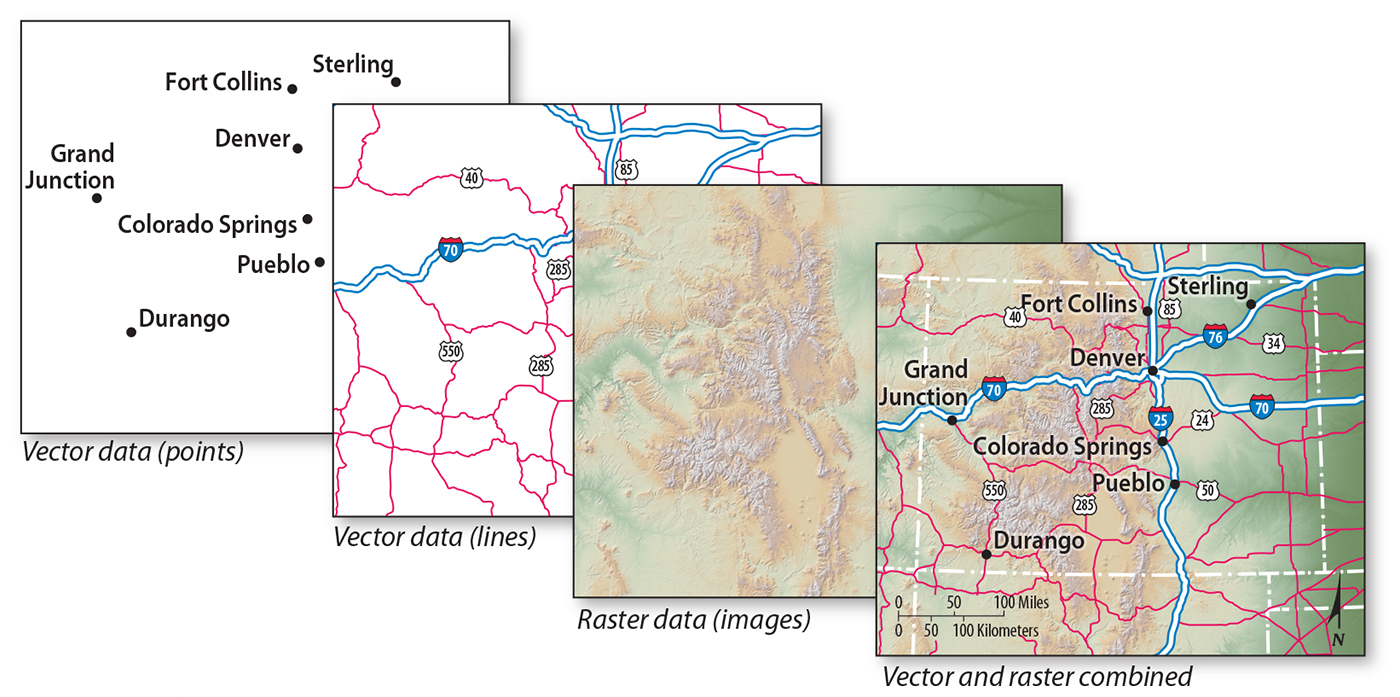 Figure 1-11: A GIS stores different types of geographic information in layers.
1.4 Interpreting Maps
Map scale: ratio of map units to land units
Projection: choice of how to transform Earth’s sphere to a flat map
1.4 Satellite Imagery at Three Scales
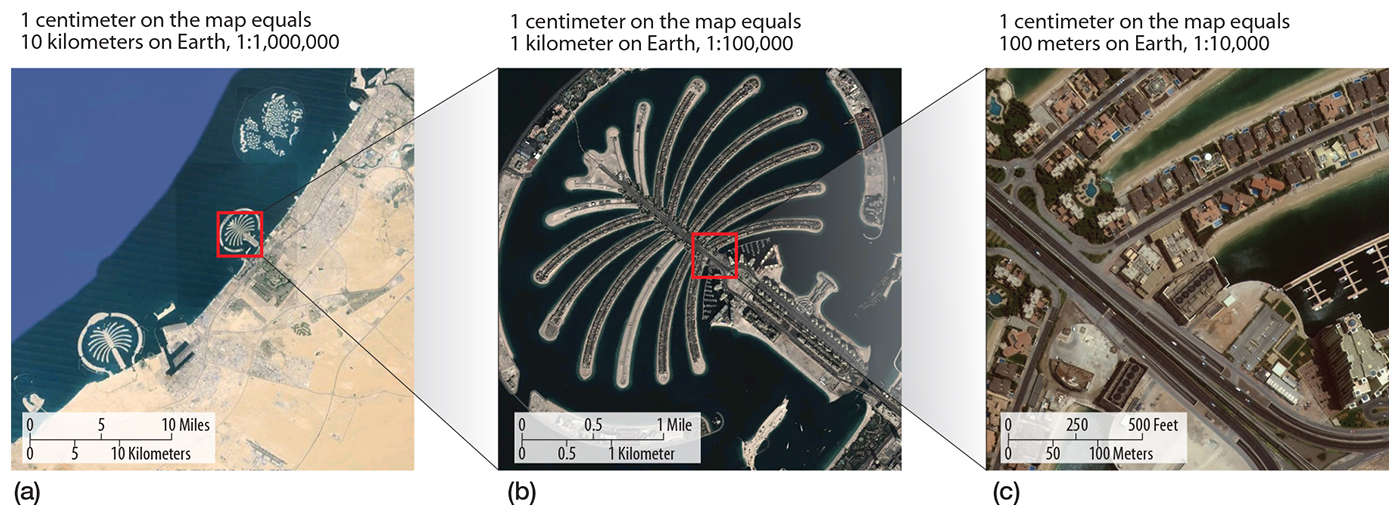 Figure 1-12: Each scale presents a different total area and level of detail.
1.4 Map Projection
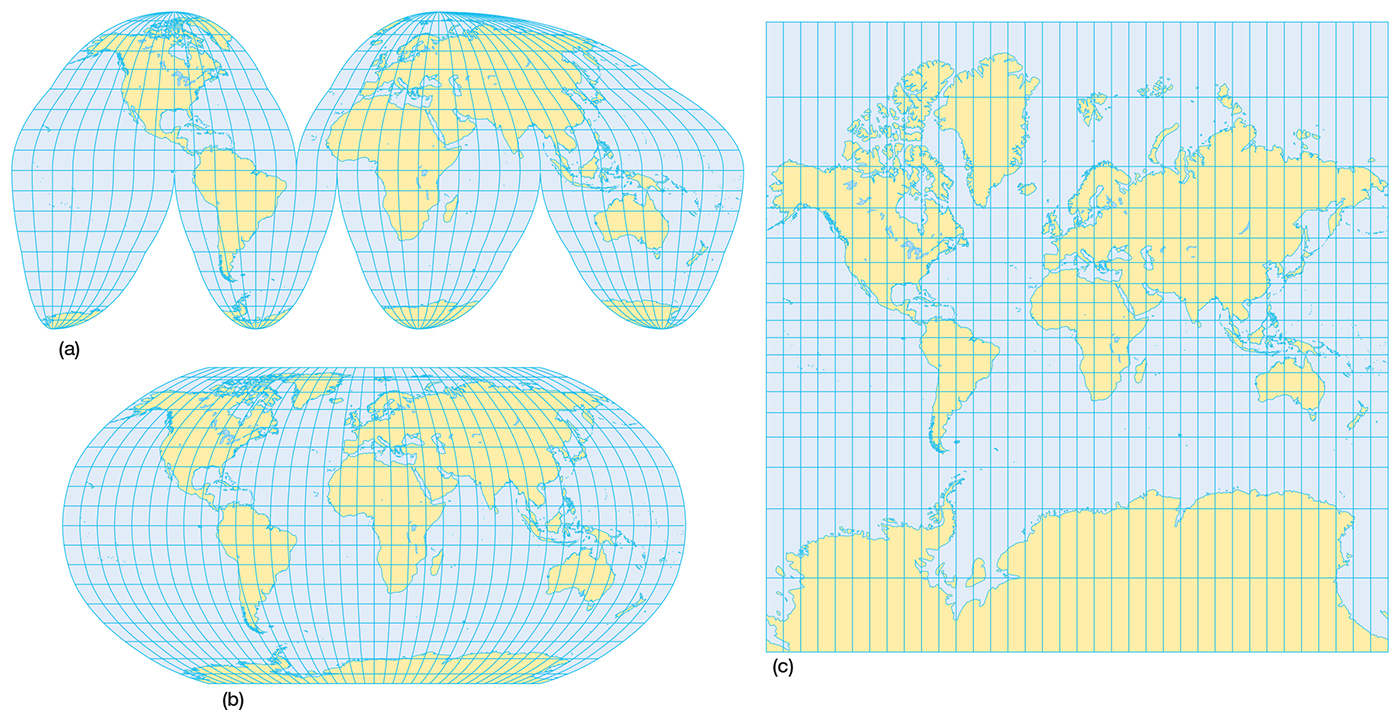 Figure 1-13: Each projection represents a compromise between distorting shape, distance, relative size, and direction.
1.5 The Geographic Grid
Latitude and longitude: Every point on Earth has unique coordinates.
Longitude is the basis for calculating time.
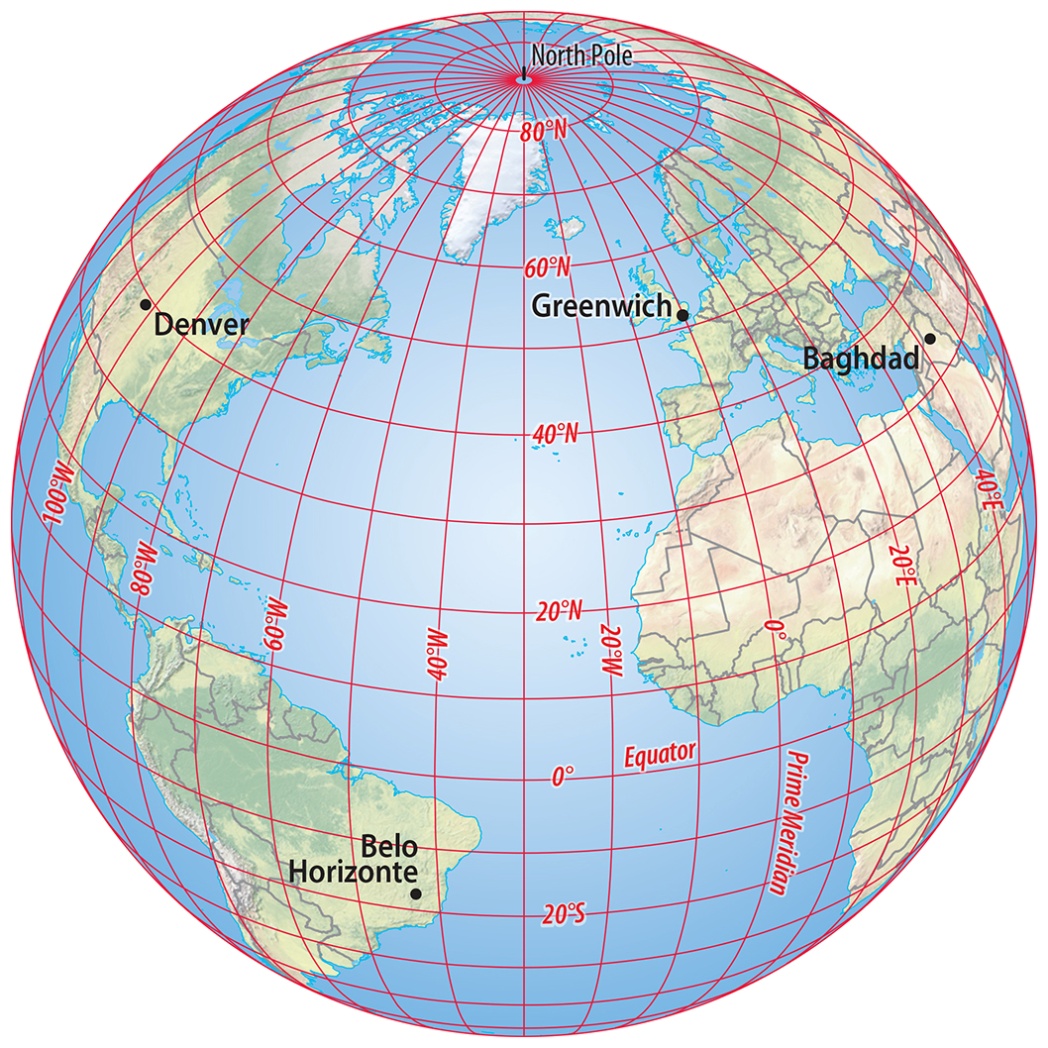 Figure 1-14: The geographic grid covers Earth with parallels and meridians.
1.5 Time Zones
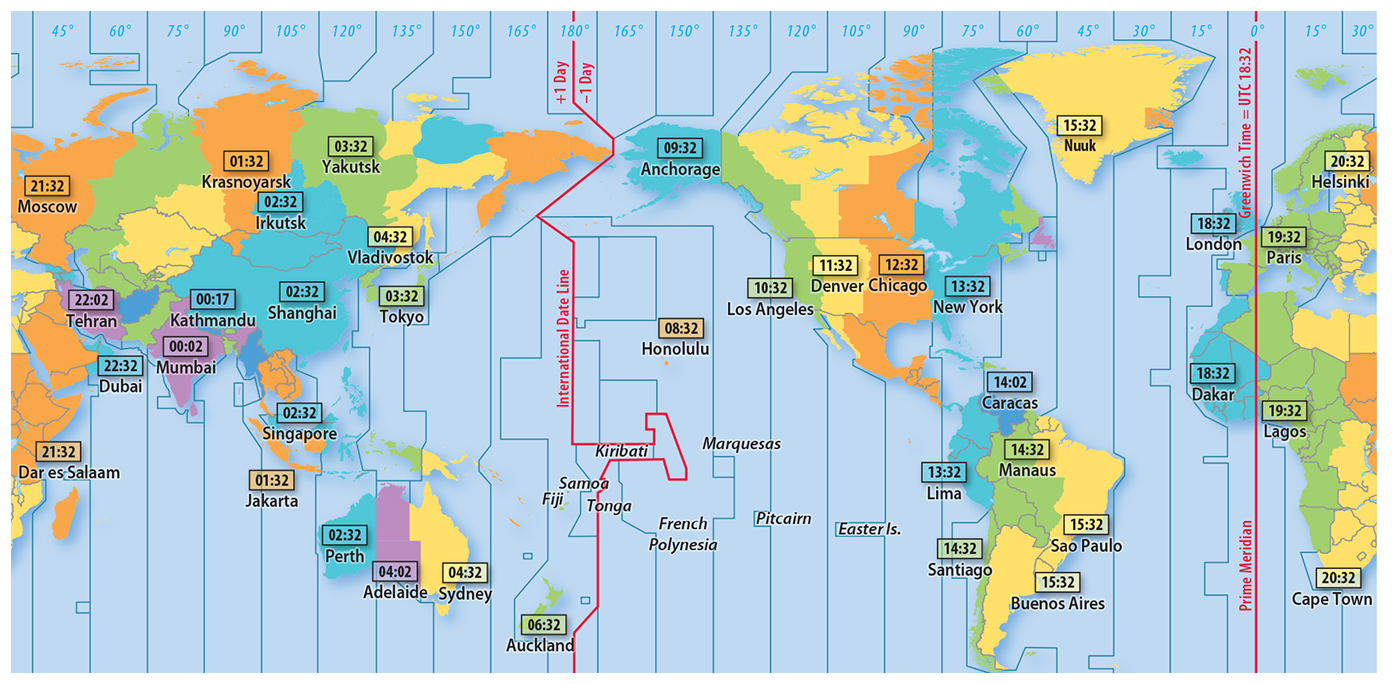 Figure 1-15: Time zones roughly follow longitude but vary for political and functional reasons.
Key Issue 2: Why Is Each Point on Earth Unique?
2.1 Place: A Unique Location
2.2 Region: A Unique Area
2.3 Culture Regions
2.1 Place: A Unique Location
Place names
Site: physical character of a place
Situation: a place’s location relative to other places
2.1 Place Name
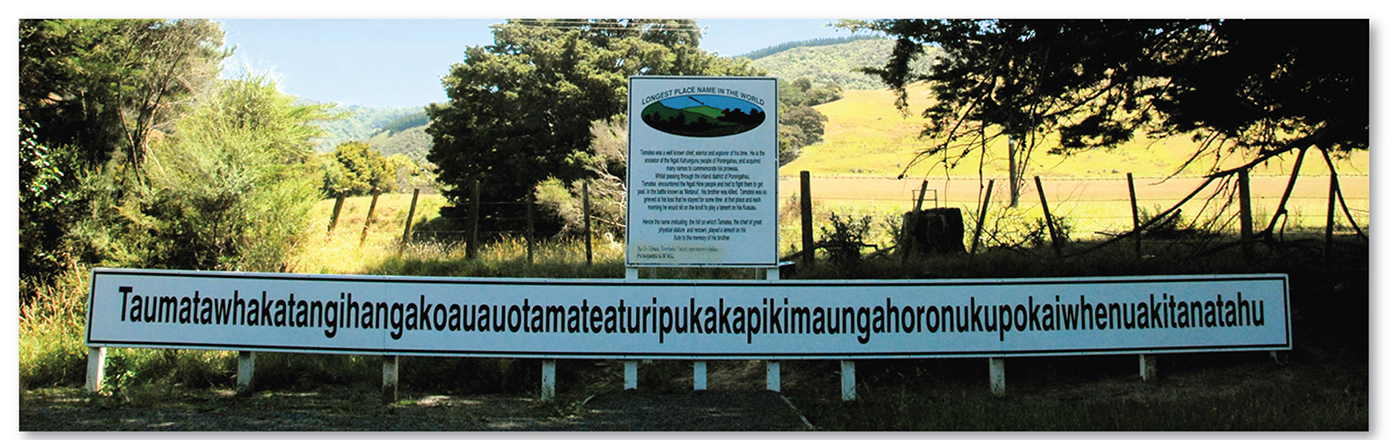 Figure 1-16: World’s longest place name
2.1 Changing Site of Boston
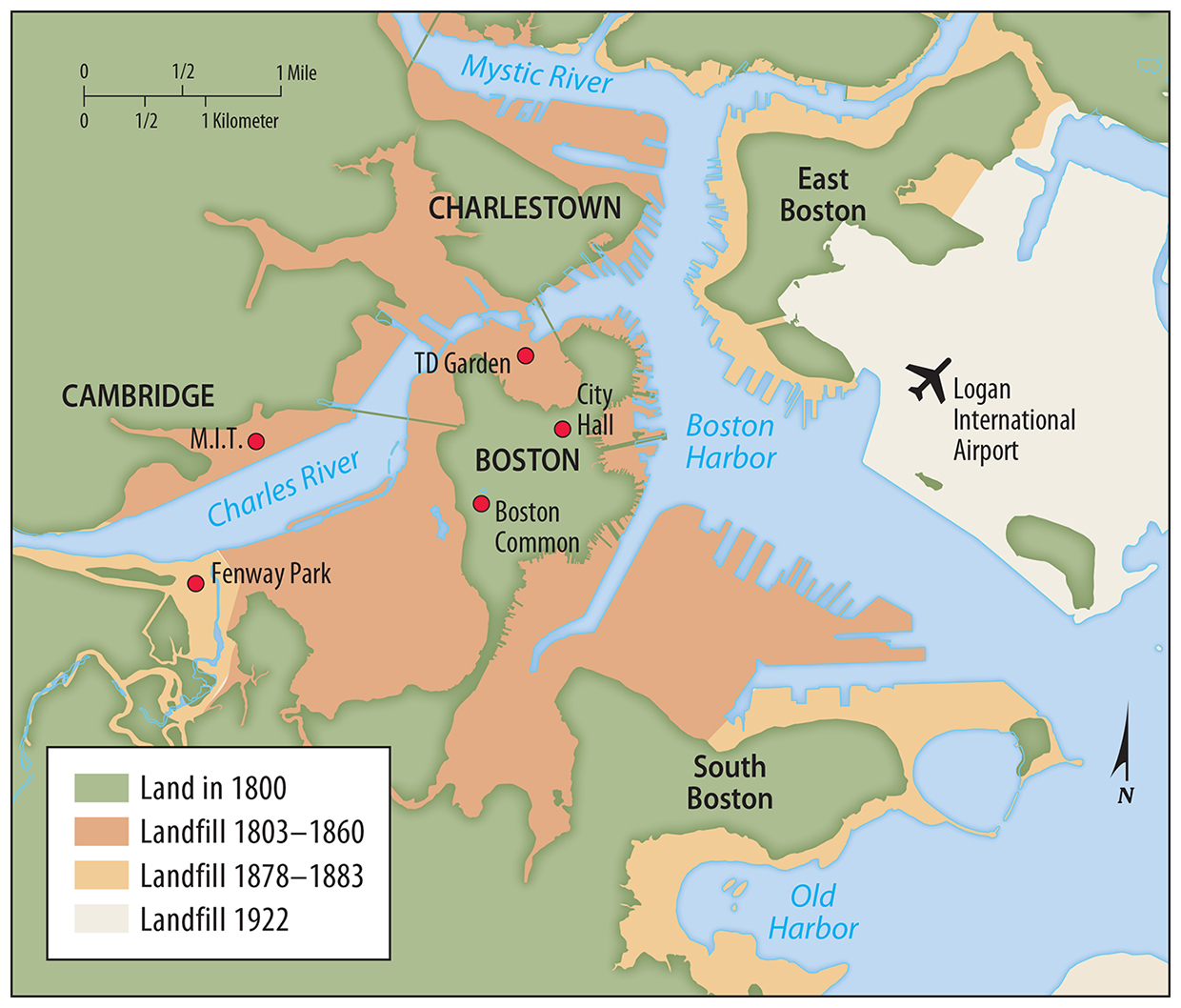 Figure 1-17: Boston’s land area has been increased by fill.
2.1 Situation of Istanbul
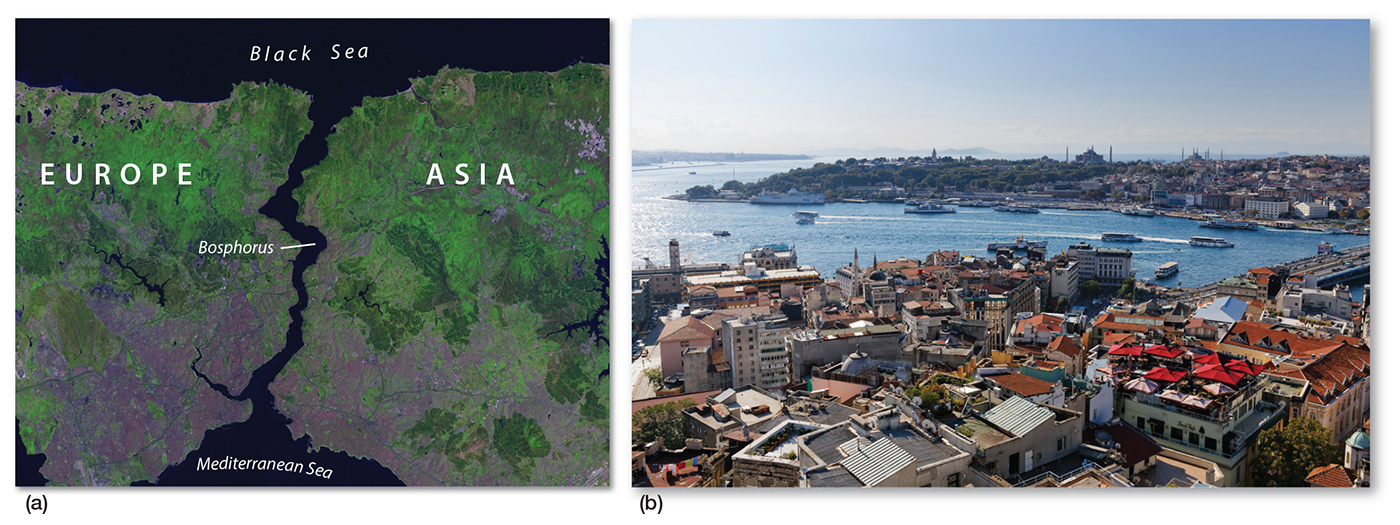 Figure 1-18: Istanbul is situated on a narrow strait that separates Europe and Asia.
2.2 Region: A Unique Area
Formal region: one or more distinctive characteristics present throughout area
Functional region: distinctive characteristic strongest at center, fades farther away
Vernacular region: people define a region through cultural perceptions
2.2 Formal Region
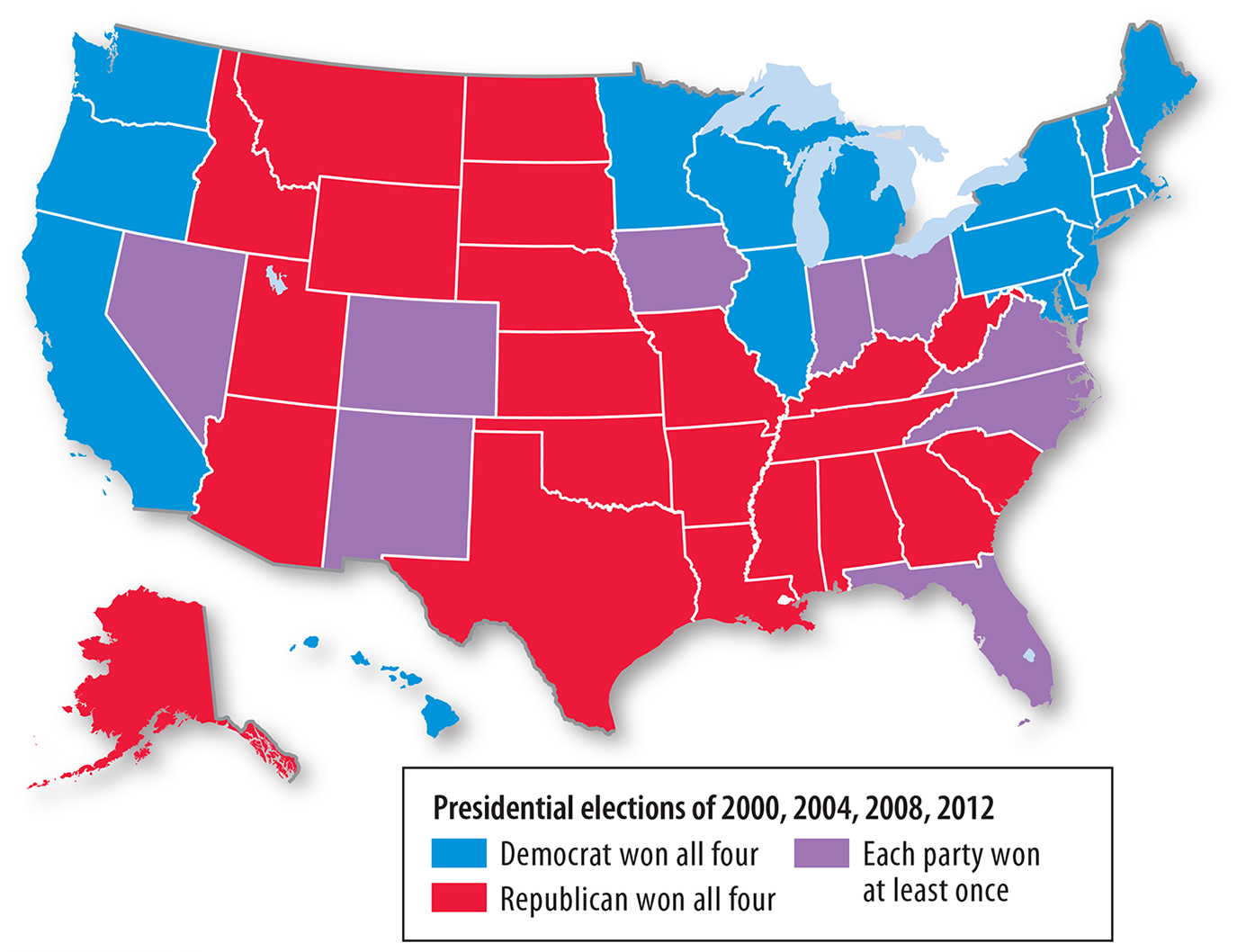 Figure 1-19: All of a state’s electoral votes are allocated to the candidate who wins a simple majority in that state.
2.2 Functional Region
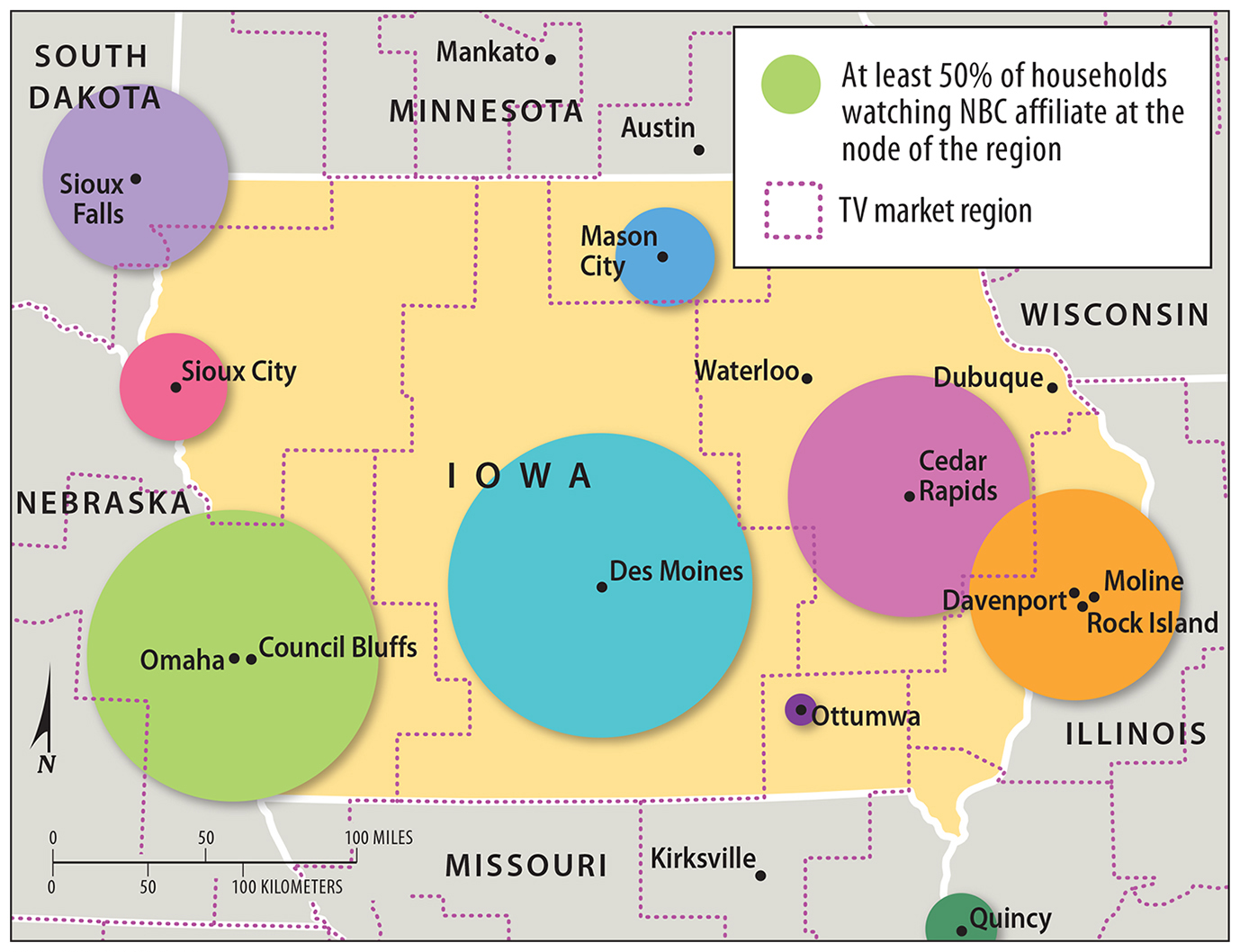 Figure 1-20: Market areas are strongest at their centers.
2.2 Vernacular Region
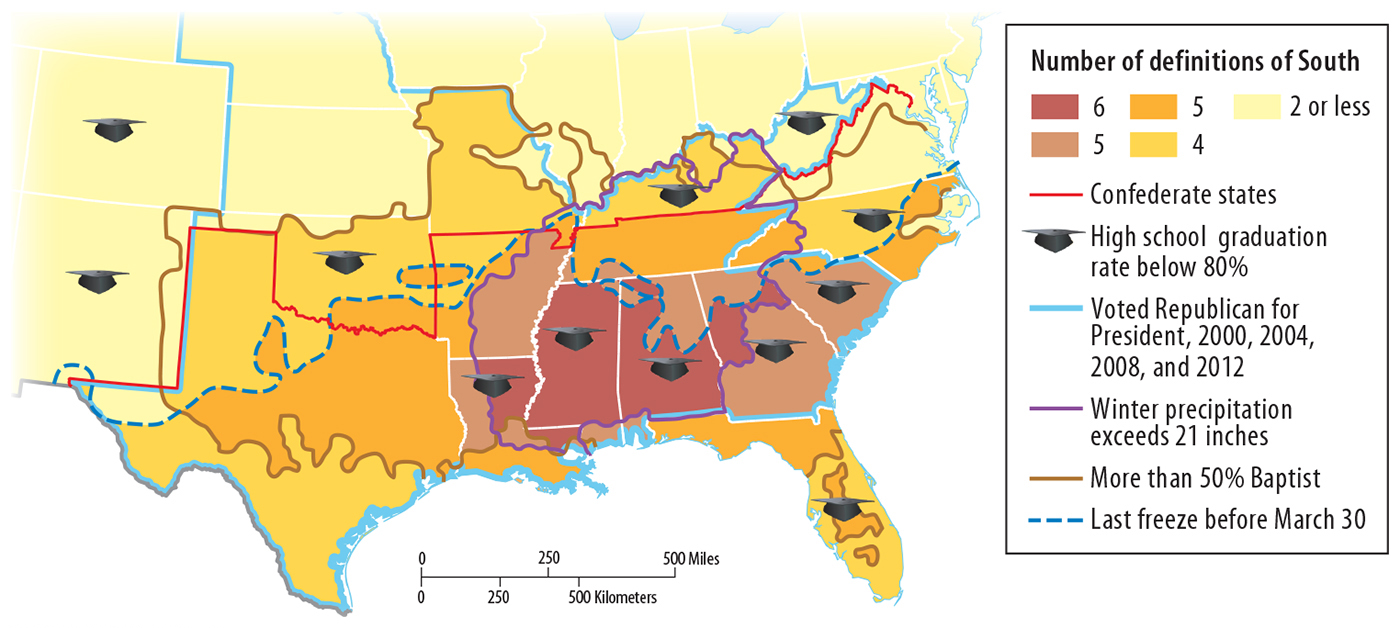 Figure 1-21: The U.S. South as a vernacular region.
2.2 Culture Regions
Culture is both
what people care about
what people take care of

Spatial association: the degree to which features co-occur in space
2.2 Spatial Association in Baltimore
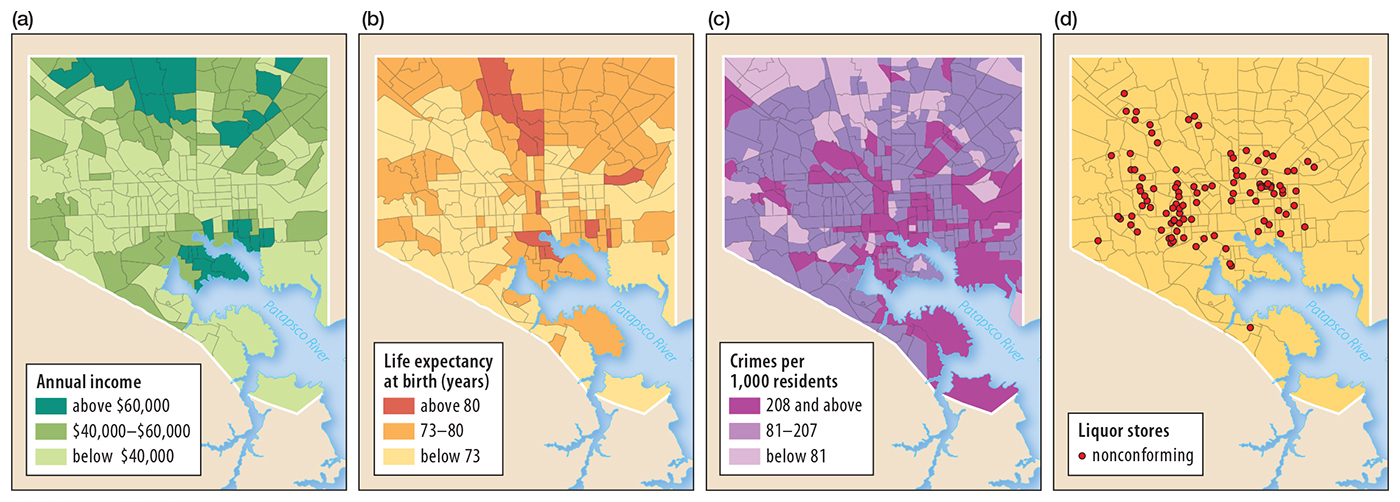 Figure 1-24: (a) income, (b) life expectancy at birth, (c) crime, and (d) nonconforming liquor stores
Key Issue 3: Why Are Different Places Similar?
3.1 Scale: Global and Local
3.2 Space: Distribution of Features
3.3 Space: Cultural Identity
3.4 Space: Inequality
3.5 Connections: Diffusion
3.6 Connections: Spatial Interaction
3.1 Scale: Global and Local
Economic globalization
Cultural globalization vs. local diversity
3.1 Economic Globalization
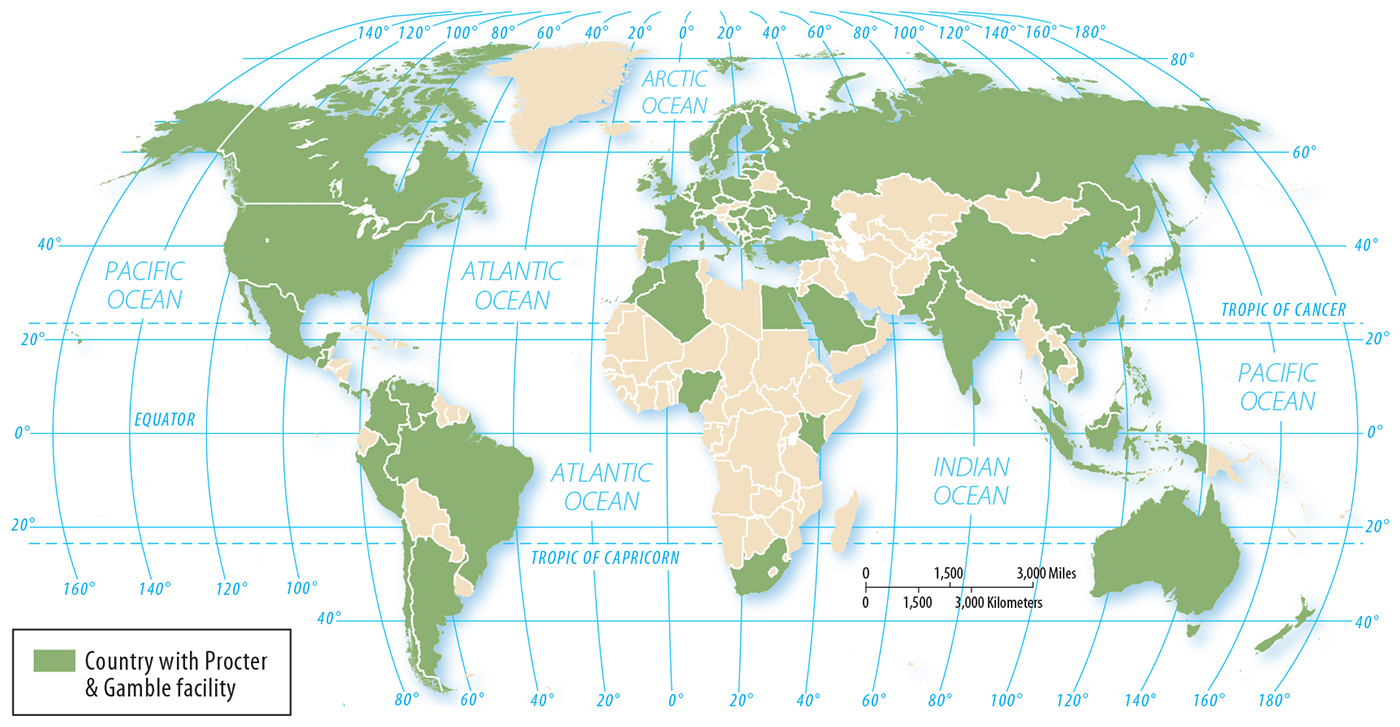 Figure 1-25: Procter & Gamble’s facilities have a global extent.
3.1 Economic Globalization
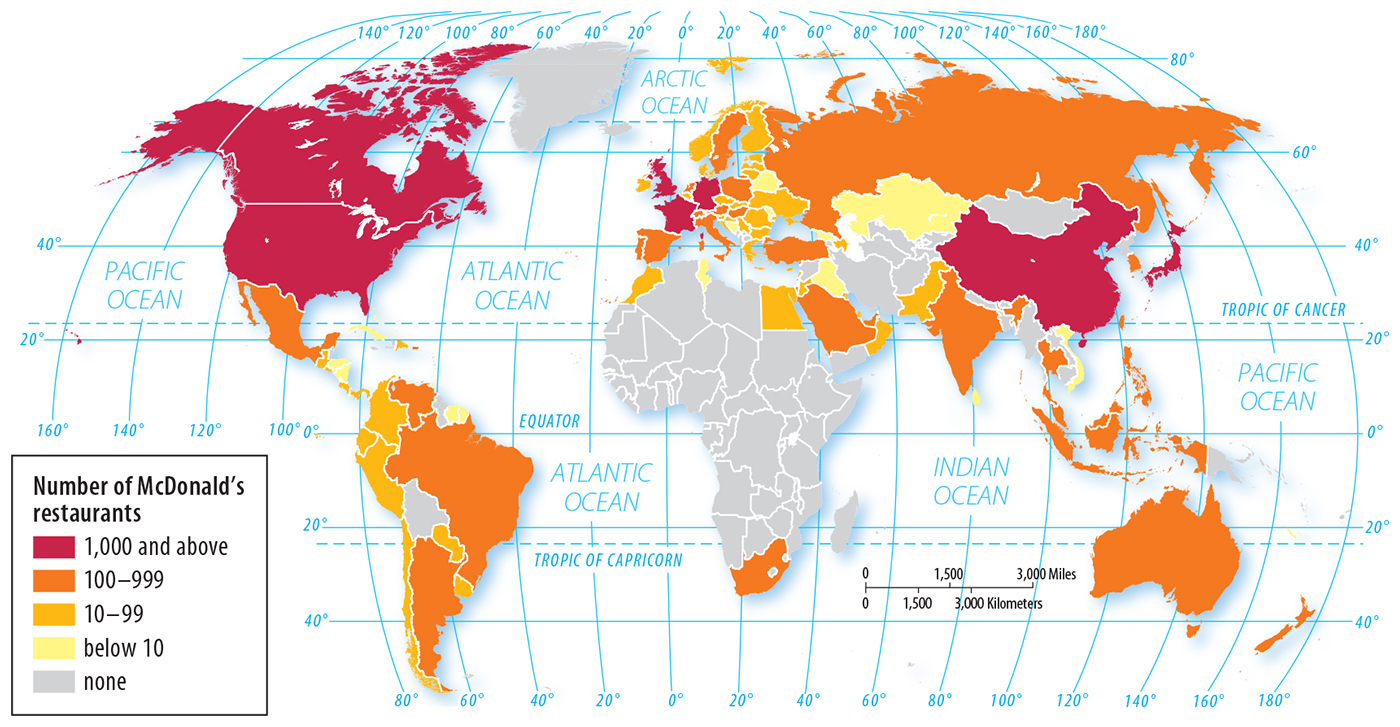 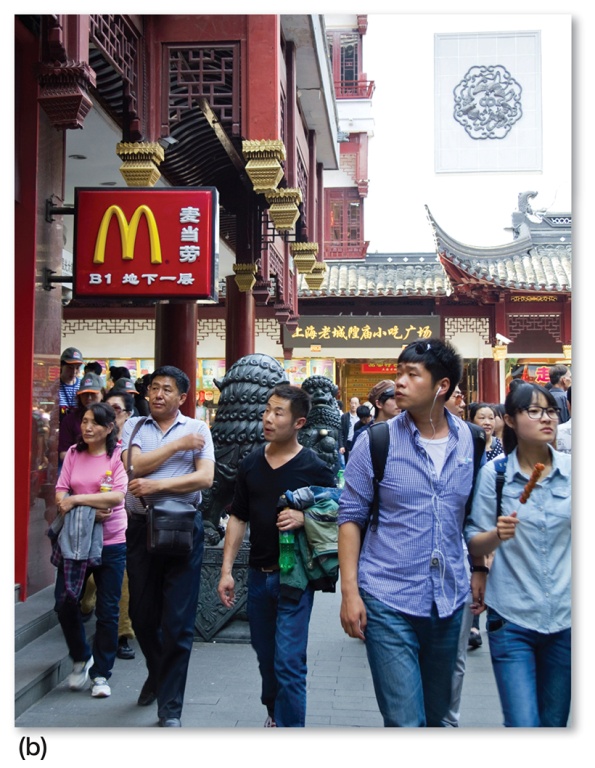 Figures 1-26 & 1-27b: McDonald’s is part of a uniform landscape.
3.2 Space: Distribution of Features
Density: number of features per area
Concentration: clustered or dispersed
Pattern: grid, linear, web
3.2 Density and Concentration of Houses
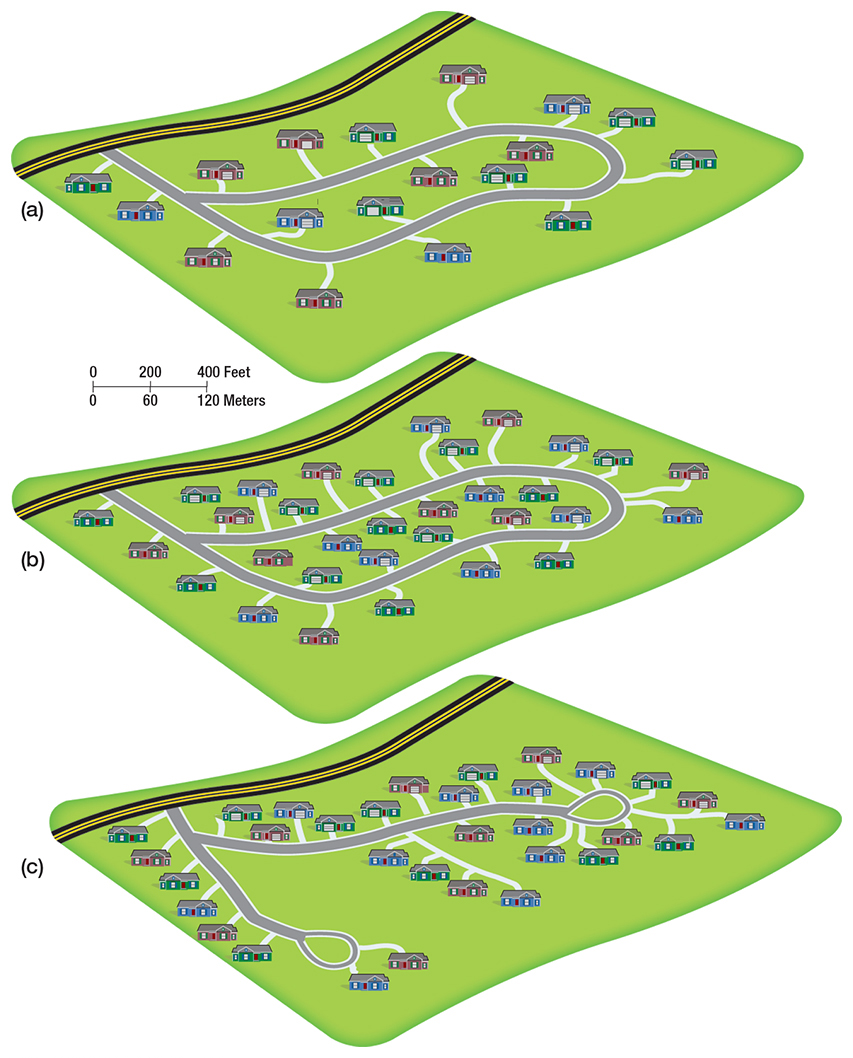 Figure 1-28: (a) has the lowest density and a dispersed concentration.(b) and (c) have the same density but different concentrations.
3.3 Cultural Identity Across Space
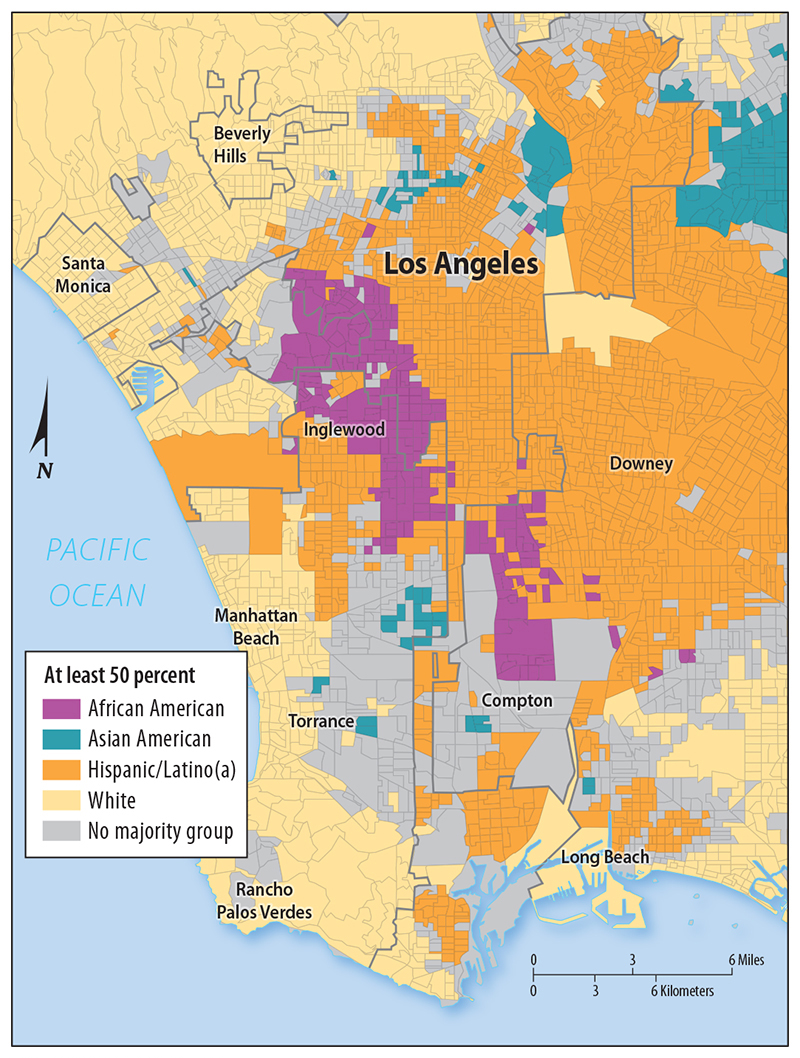 Figure 1-31: The distribution of ethnicities in Los Angeles displays clustering; grey areas are those with no majority group.
3.3 Cultural Identity Across Space
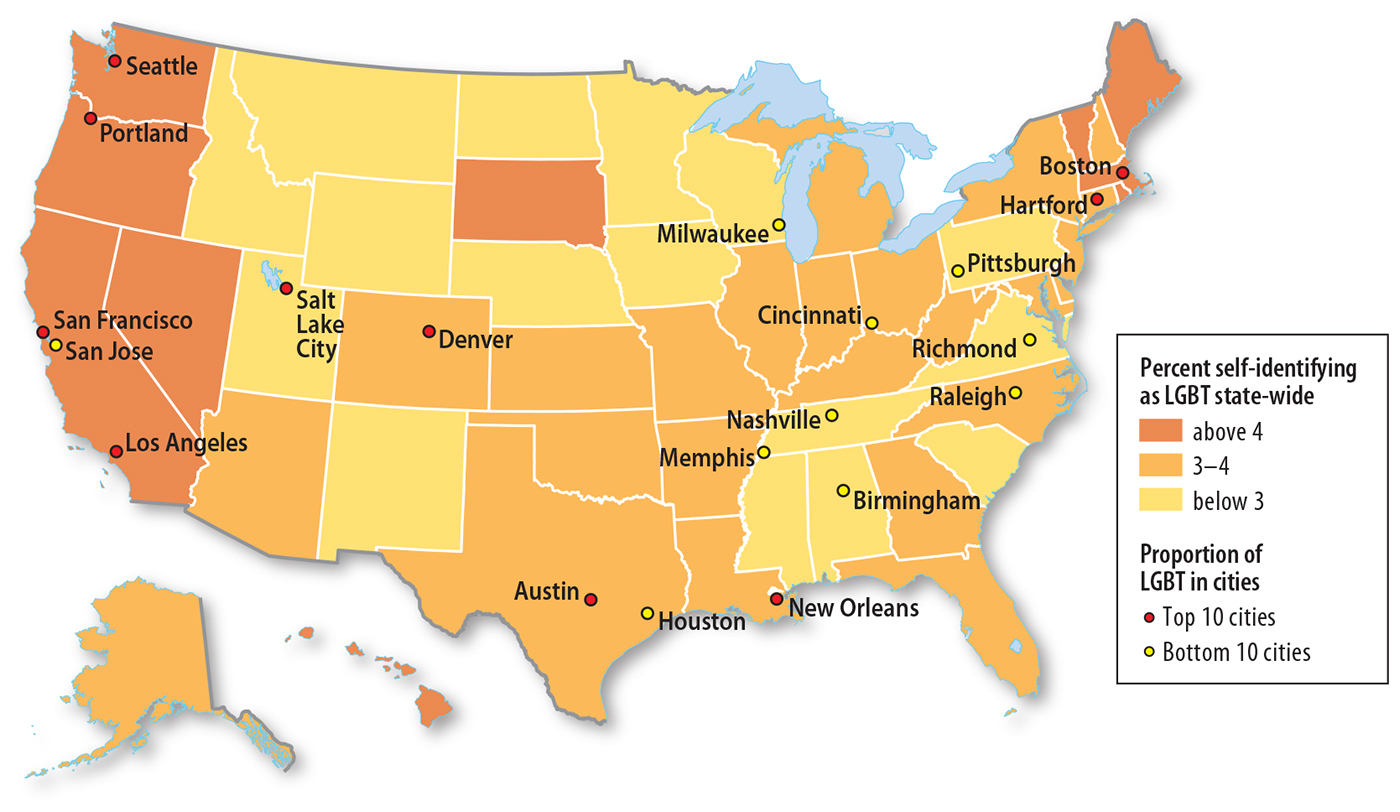 Figure 1-32: The distribution of LGBT people in the U.S. is not uniform.
3.3 Cultural Identity Across Space
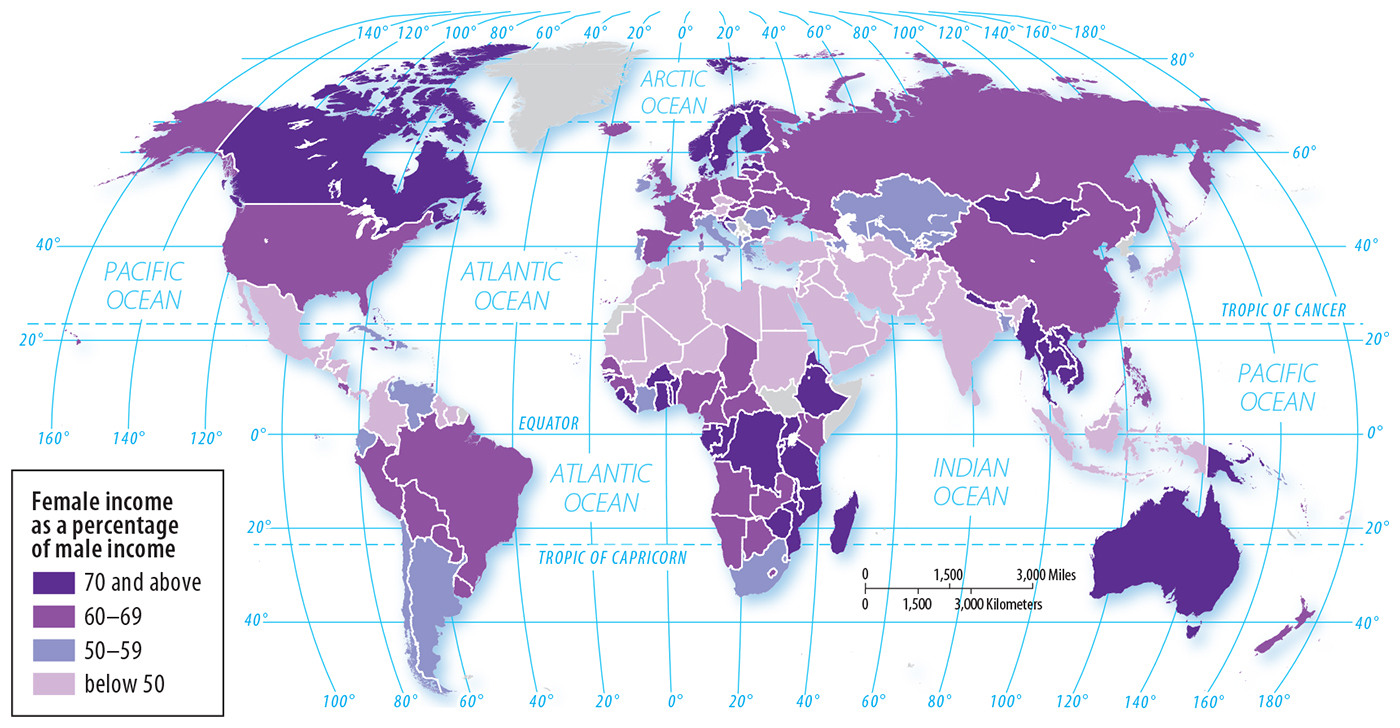 Figure 1-34: The average income of women is lower than men everywhere in the world, with greater inequality in some places.
3.4 Space: Inequality
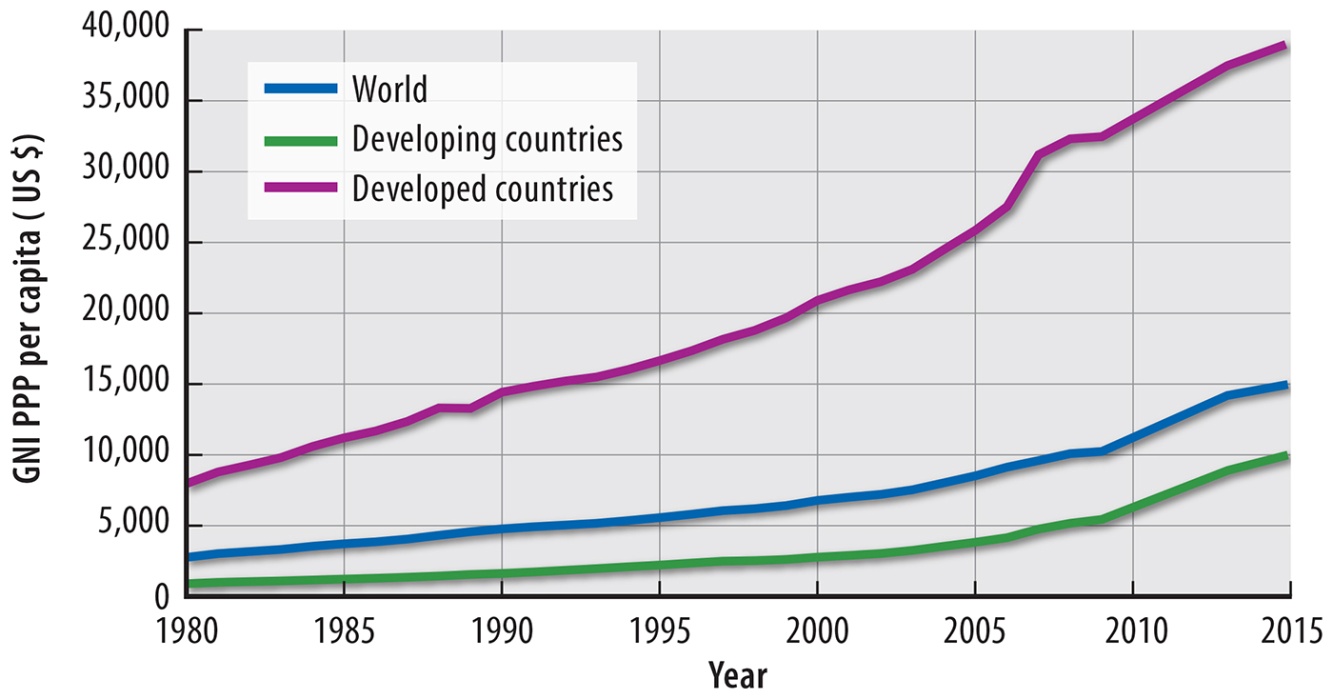 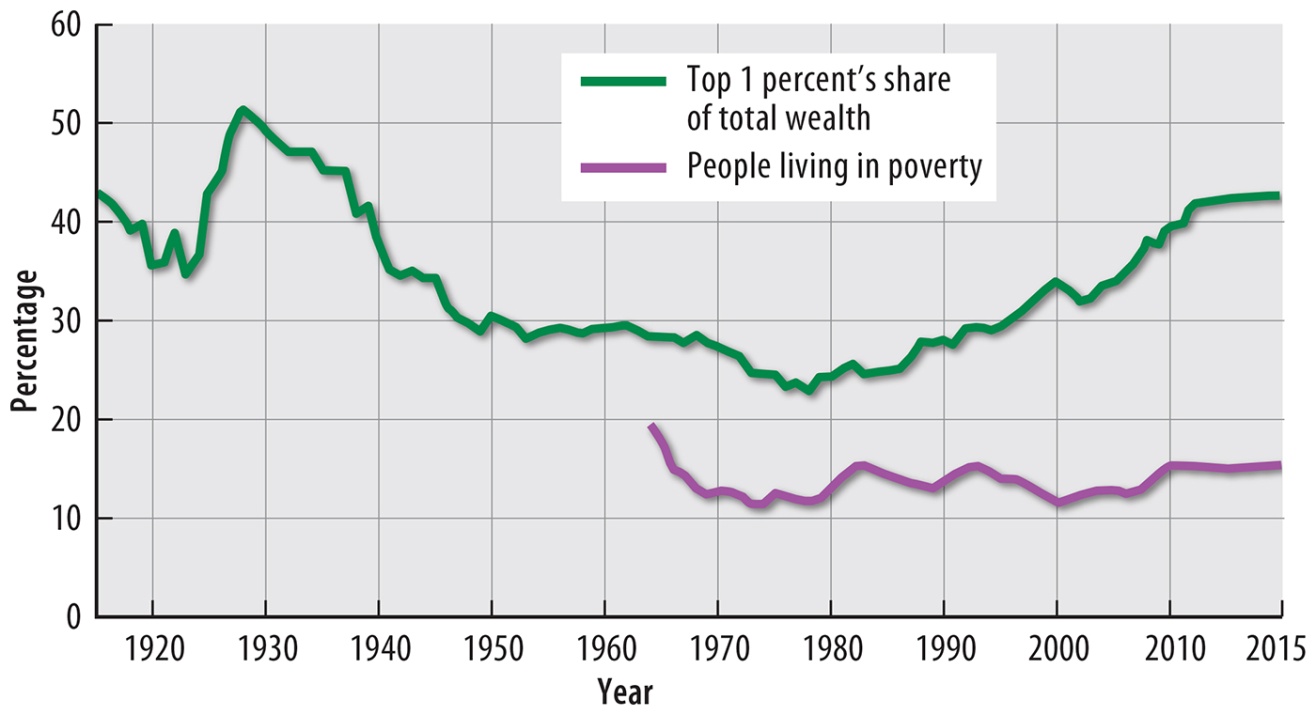 Figures 1-35 and 1-36: Inequality is growing both internationally (top) and in the U.S. (right).
3.4 Space: Inequality
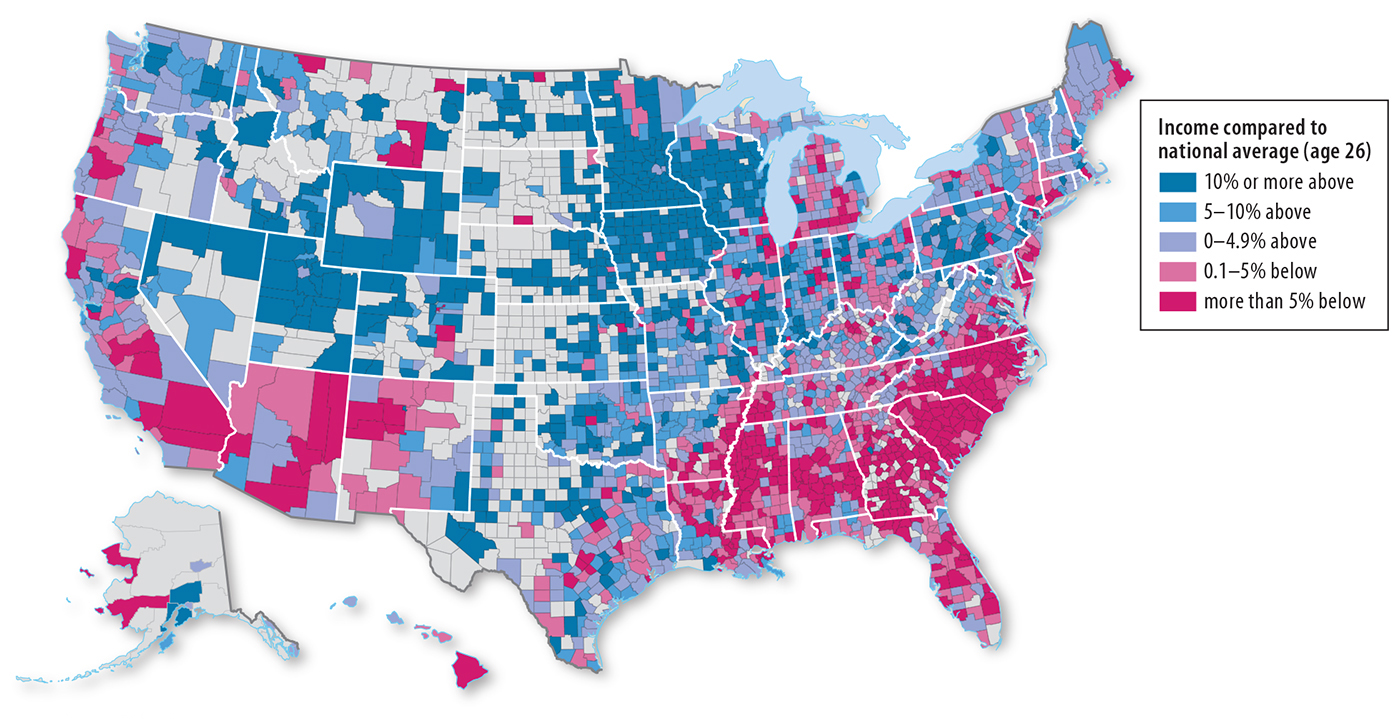 Figure 1-37: Children born to low-income households experience inequality of opportunity based on their location.
3.5 Connections: Diffusion
Types of diffusion
Relocation: movement of people or things
Expansion: outward spread of a feature
Hierarchical: follows network
Contagious: rapid and widespread
Stimulus
3.5 Relocation Diffusion of the Euro
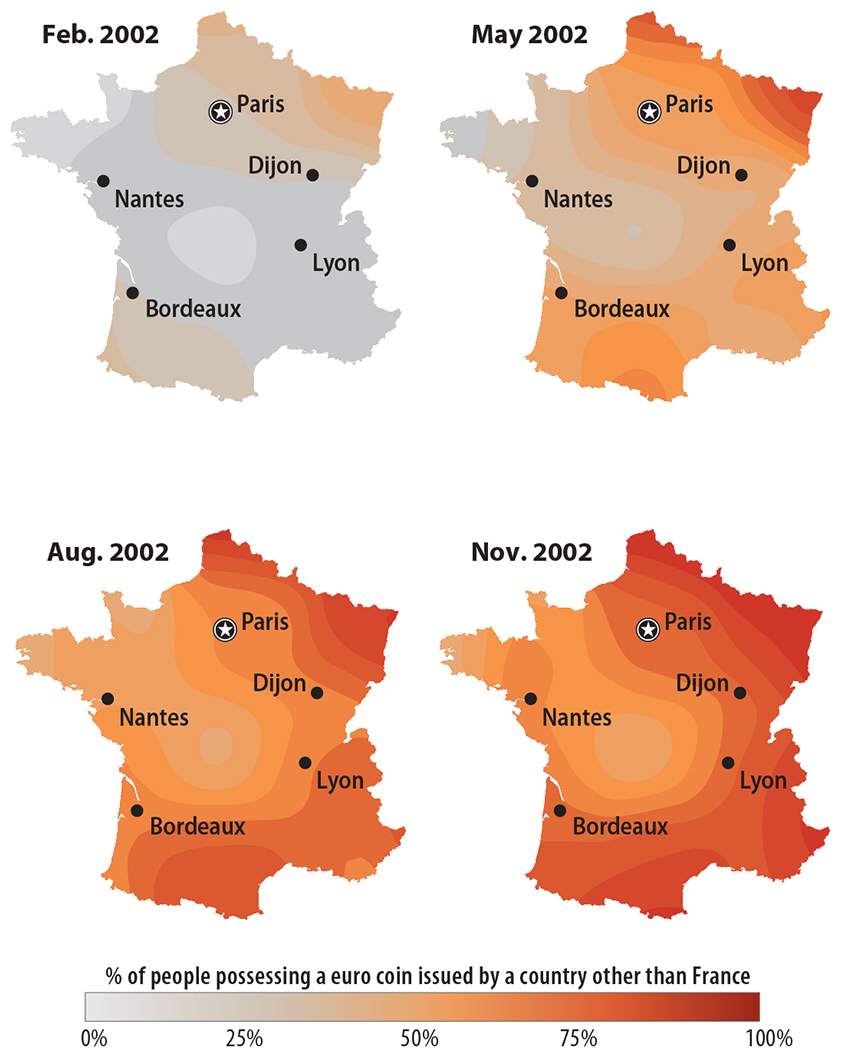 Figure 1-38: Euro coins from outside France entered from the borders and became more and more common.
3.6 Connections: Spatial Interaction
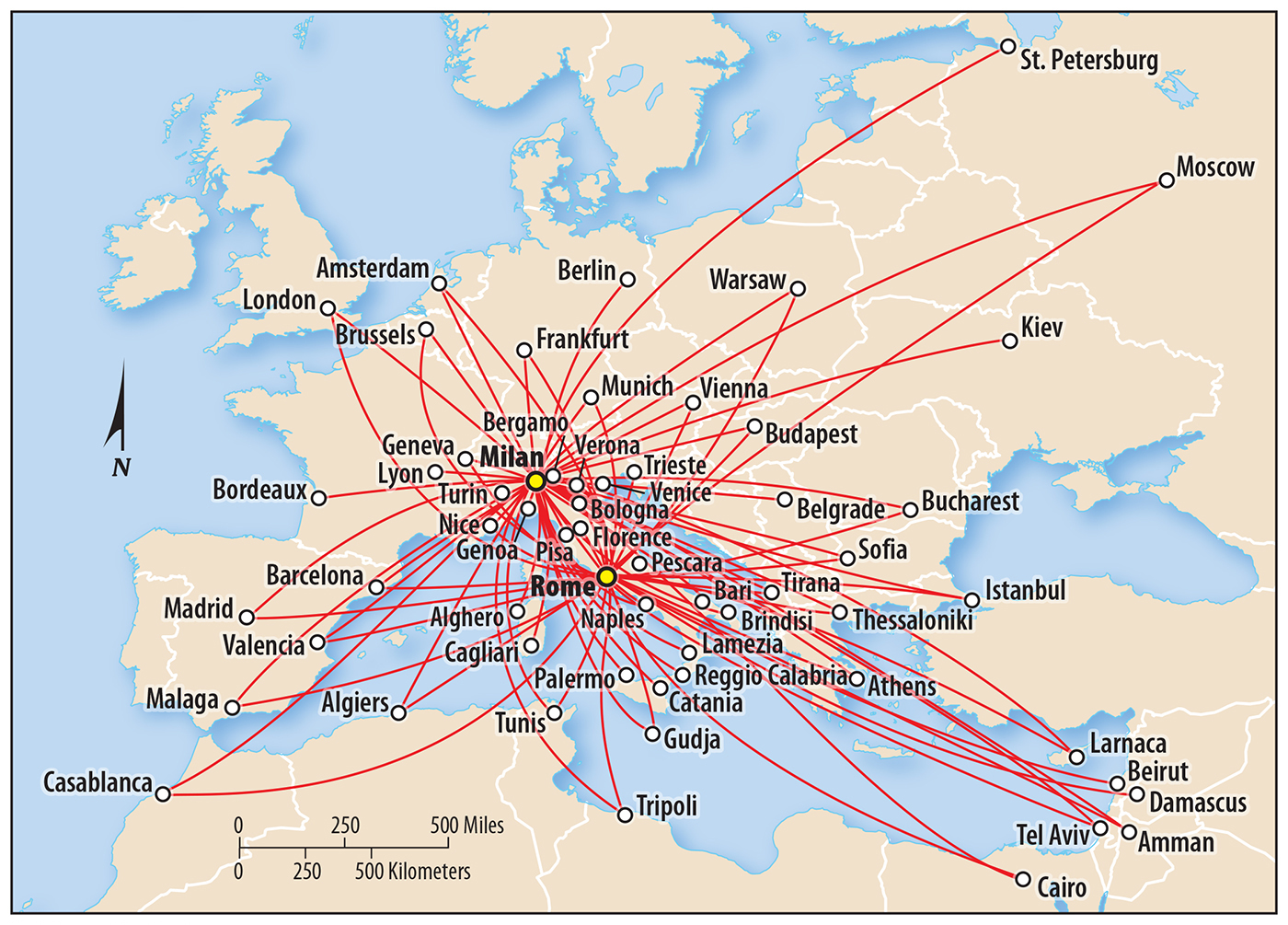 Figure 1-41: Airline hub-and-spoke networks (Alitalia in this case) show that some places are more central and others are less connected.
3.6 Space-Time Compression
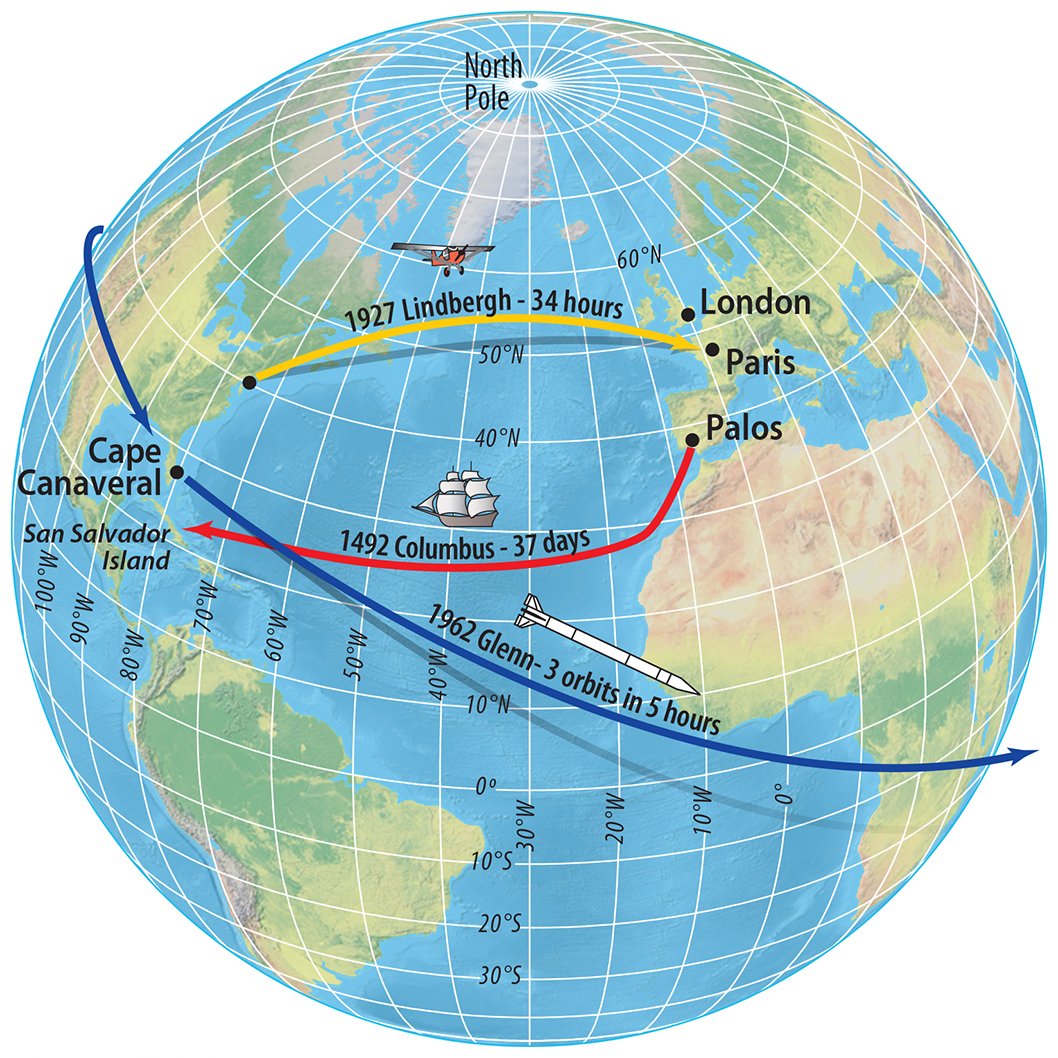 Figure 1-42: Places in the world have become effectively closer together as transportation and communication have become faster.
Key Issue 4: Why Are Some Actions Not Sustainable?
4.1 Geography, Sustainability, and Resources
4.2 Sustainability and Earth’s Physical Systems
4.3 Geography, Sustainability, and Ecology
4.4 Sustainable Environmental Change
4.1 Geography, Sustainability, and Resources
Some resources are renewable, others nonrenewable
Sustainability: using resources while thinking of the future
Three pillars of sustainability
environment
society
economy
4.1 Three Pillars of Sustainability
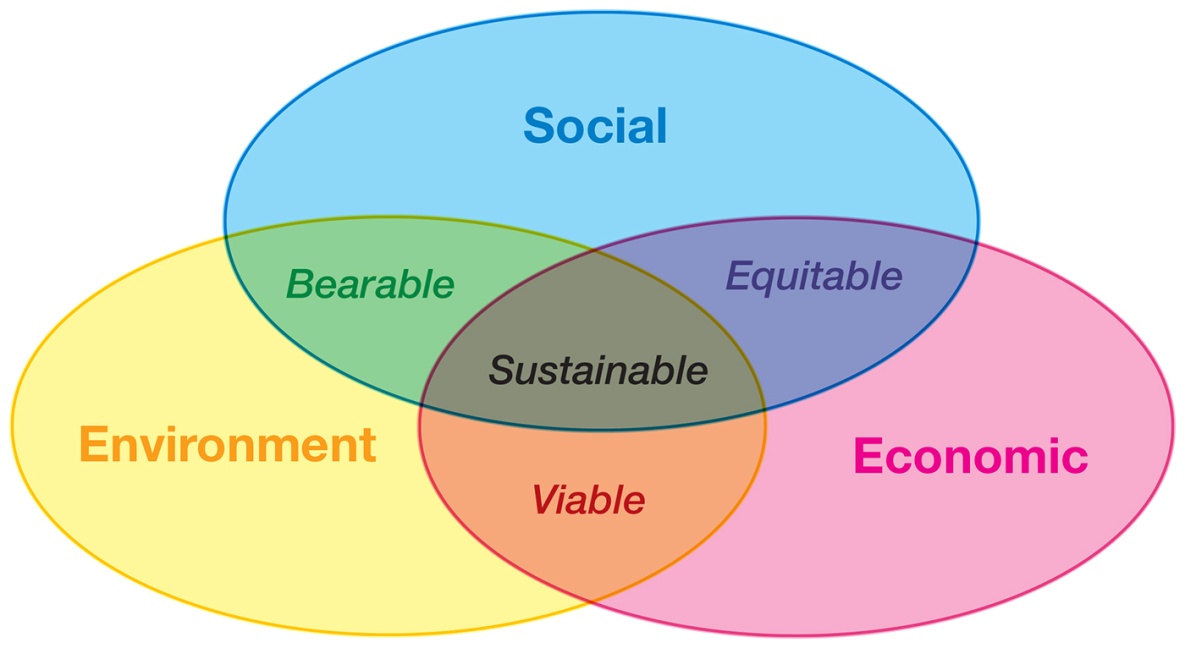 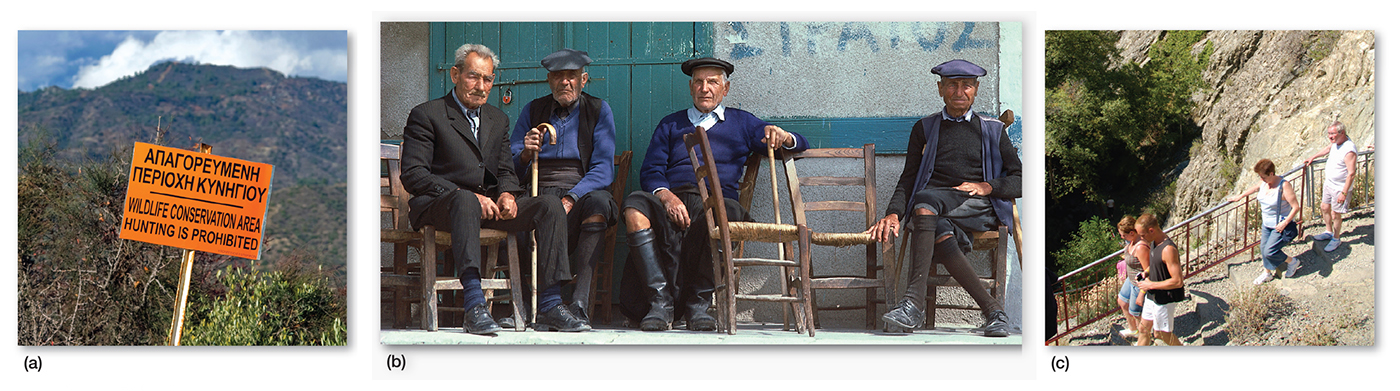 Figures 1-45 and 1-46: The UN considers sustainability as the intersection of environmental, social, and economic sustainability
4.2 Sustainability and Earth’s Physical Systems
Earth’s physical systems influence human activity.
Three abiotic (nonliving) systems:
Atmosphere
Hydrosphere
Lithosphere
One biotic system, the biosphere
4.2 Climate Regions
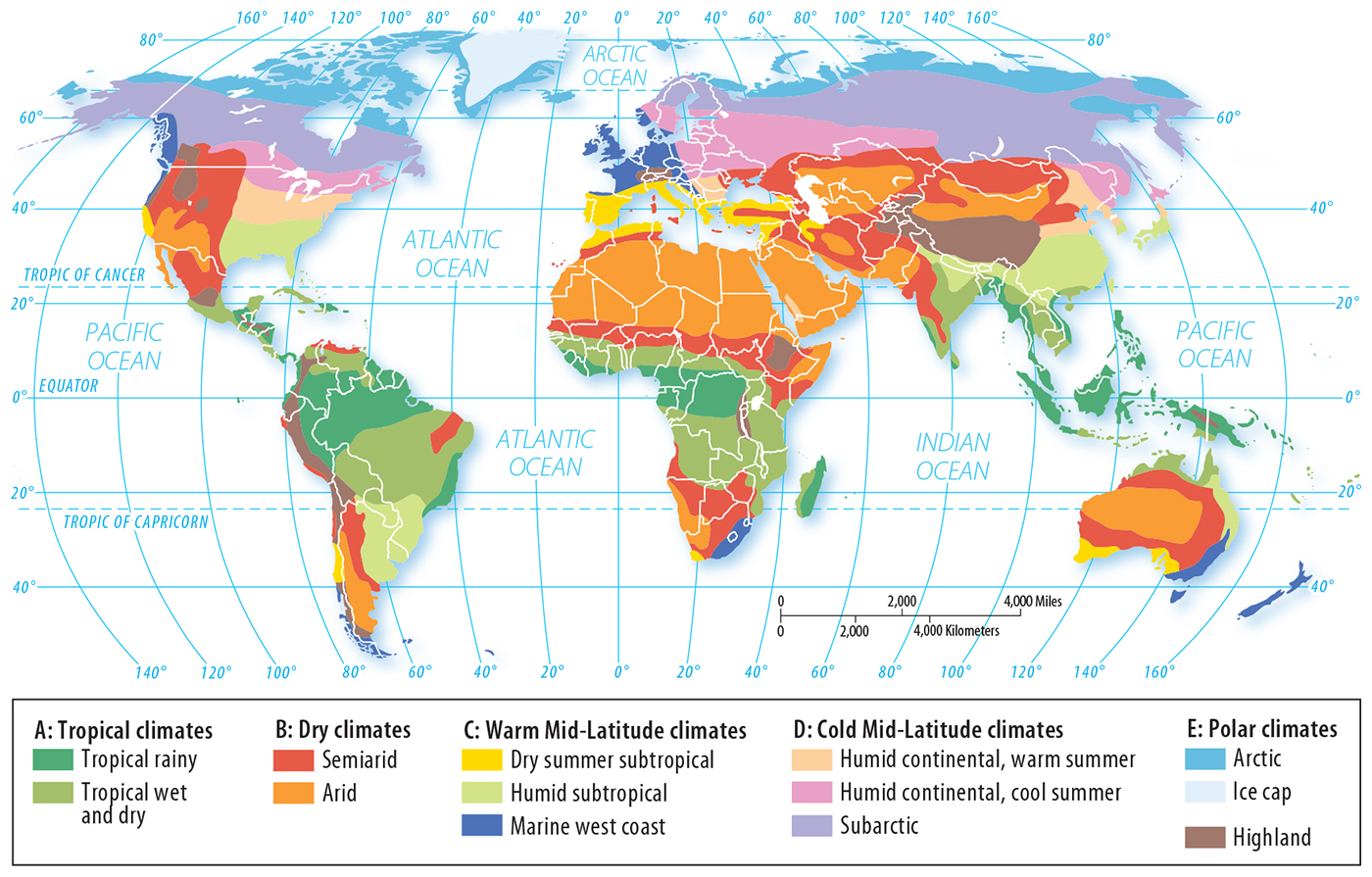 Figure 1-47: Different climates present different challenges and opportunities for human habitation.
4.3 Geography, Sustainability, and Ecology
Ecology: study of ecosystems
Cultural ecology: study of human-environment interactions
environmental determinism: The environment causes human culture.
possibilism: The environment sets some limits, but people can adapt in many ways.
4.3 Ecosystems
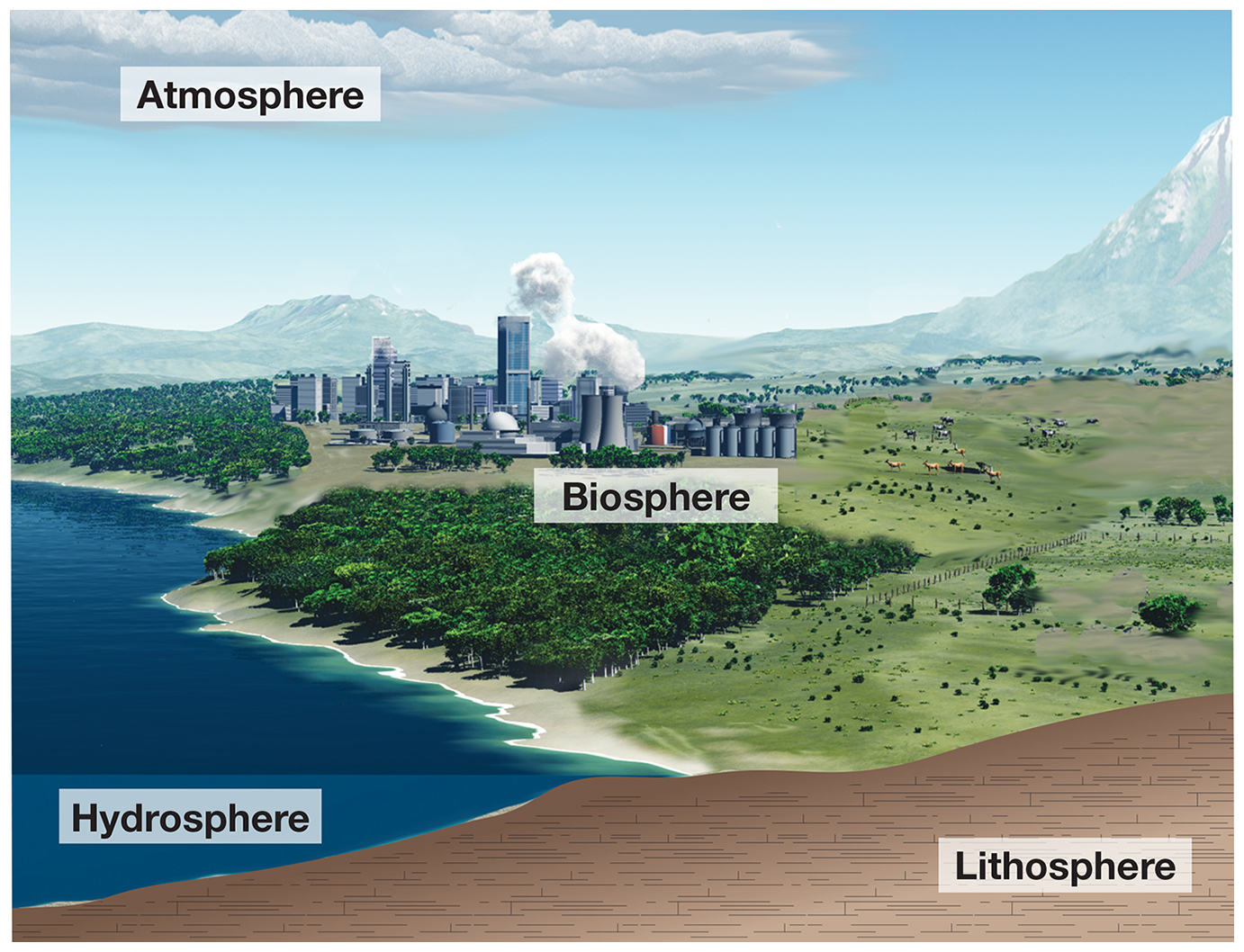 Figure 1-50: The biosphere and its ecosystems exist mostly at the interface of the three abiotic systems.
4.3 Cultural Ecology
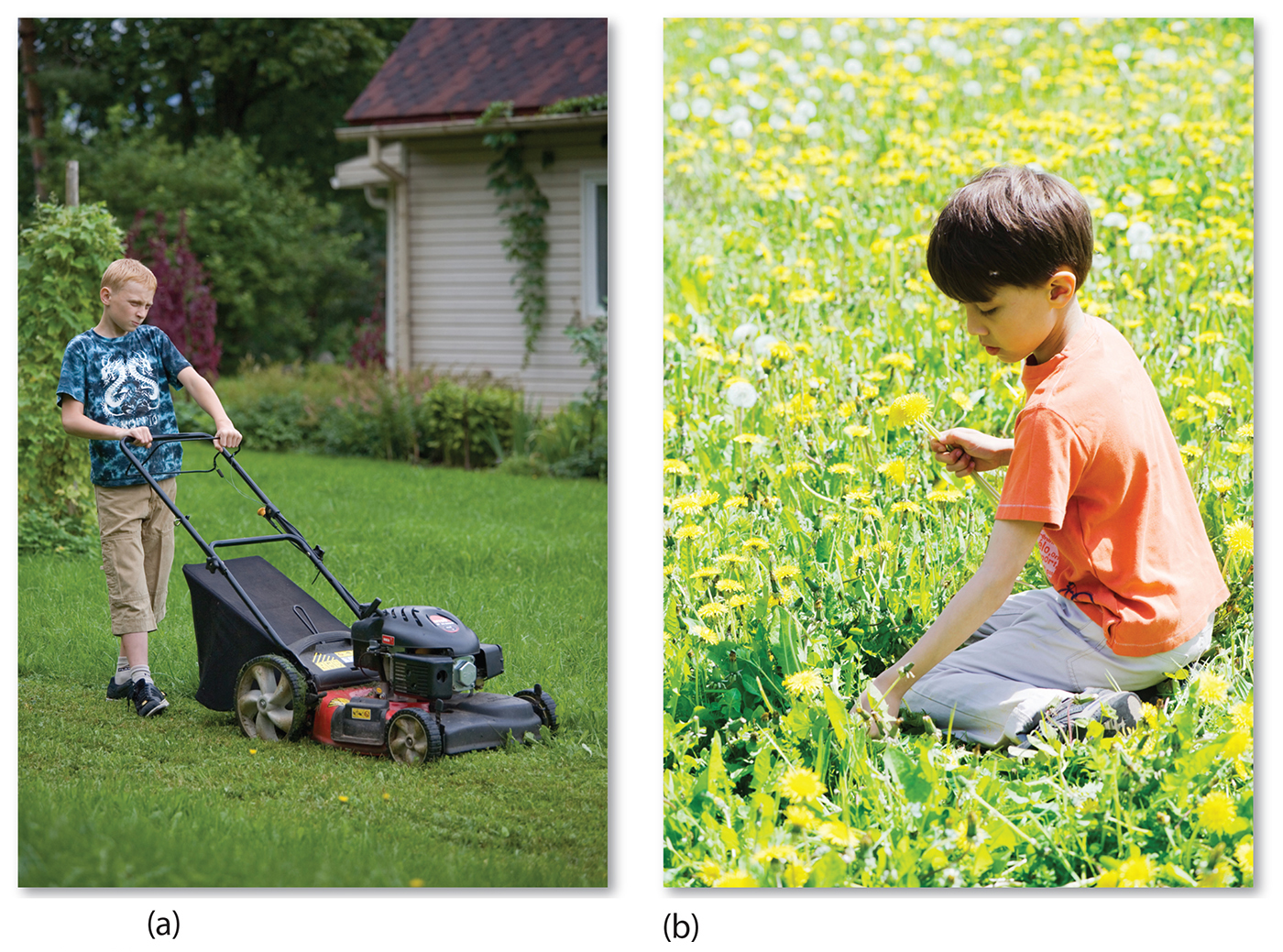 Figure 1-51: Possibilism argues there are multiple ways for culture to interact with any particular environment.
4.4 Sustainable Environmental Change
Contrasts in sustainability: Netherlands vs. California
Dutch modification of the environment has addressed sustainability.
California faces unsustainable demands for water.
Florida Everglades modification of low-lying lands is less sustainable too.
4.4 Dutch Land Use
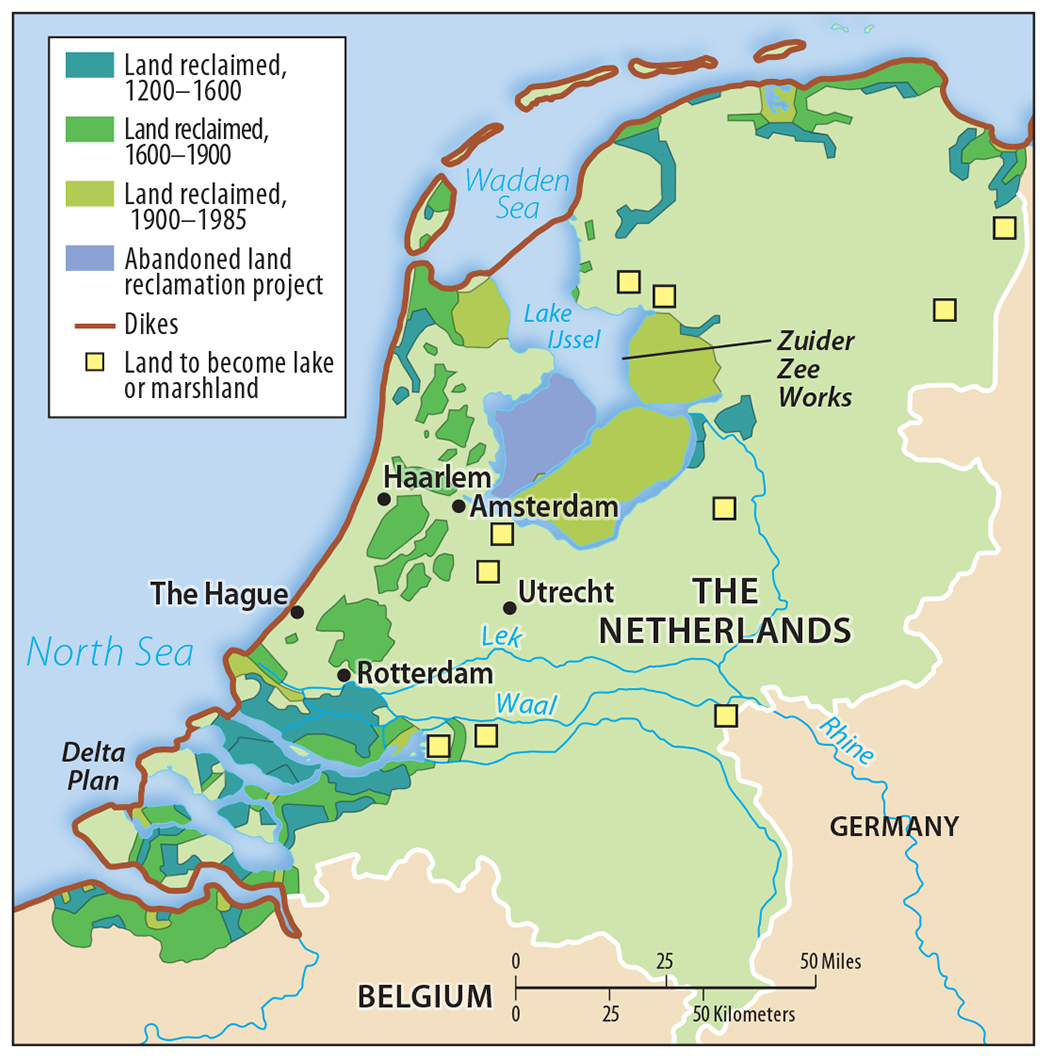 Figures 1-52 and 1-53: The Netherlands has built extensive dikes to develop farmland called polders (below).
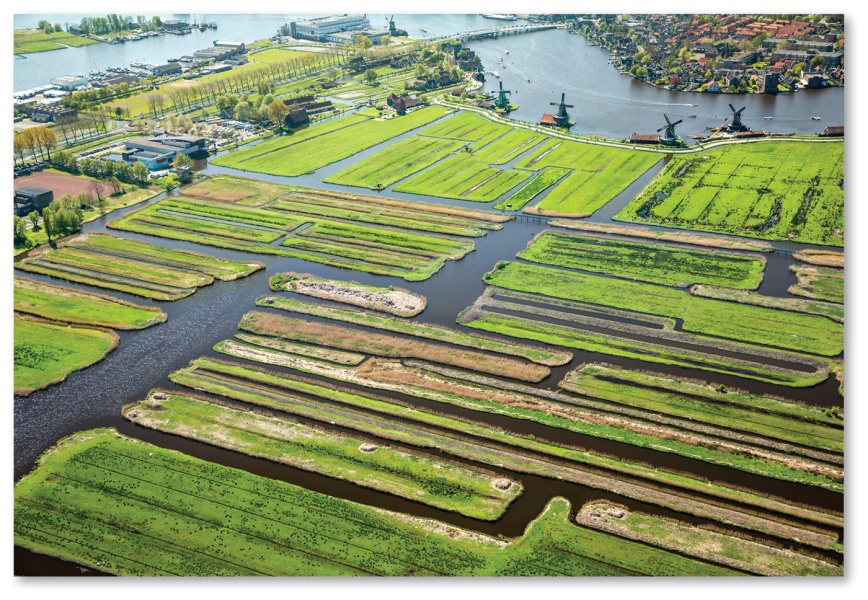 4.4 California Water Use per capita
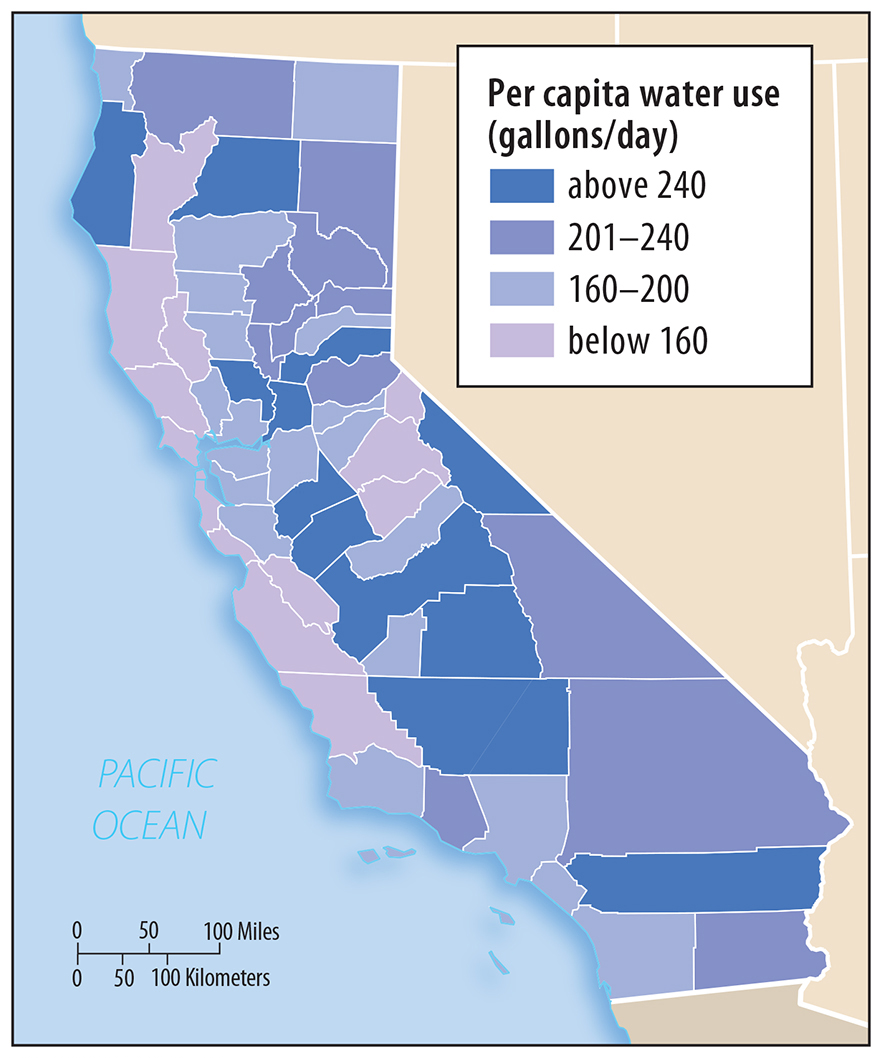 Figures 1-54 and 1-55: The highest uses per capita are in agricultural counties with lots of irrigation and lower populations. Agriculture uses 80% of water in California (below).
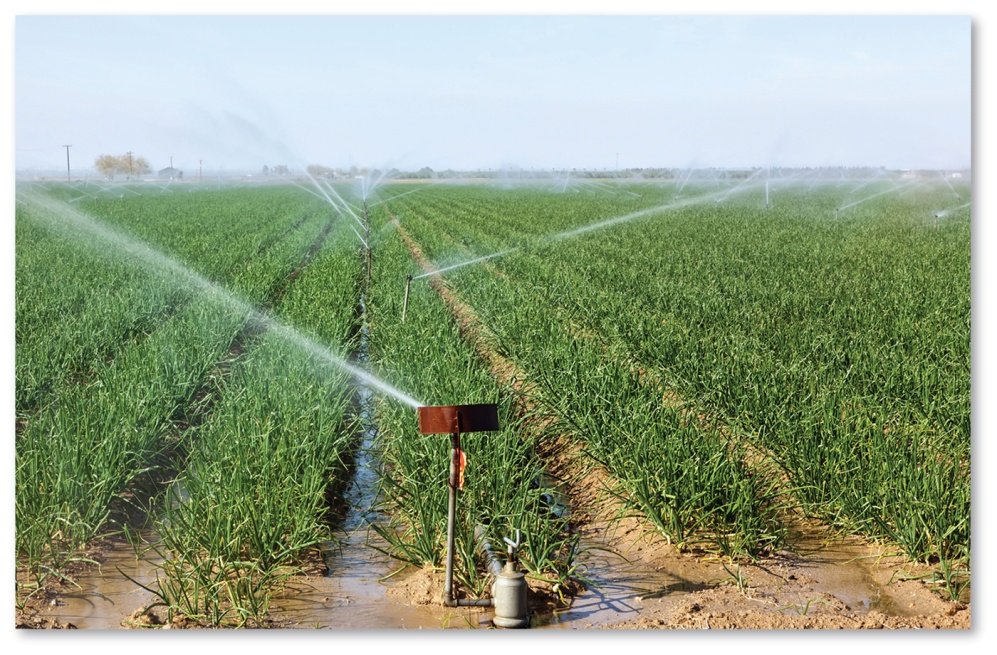 Chapter 1 End
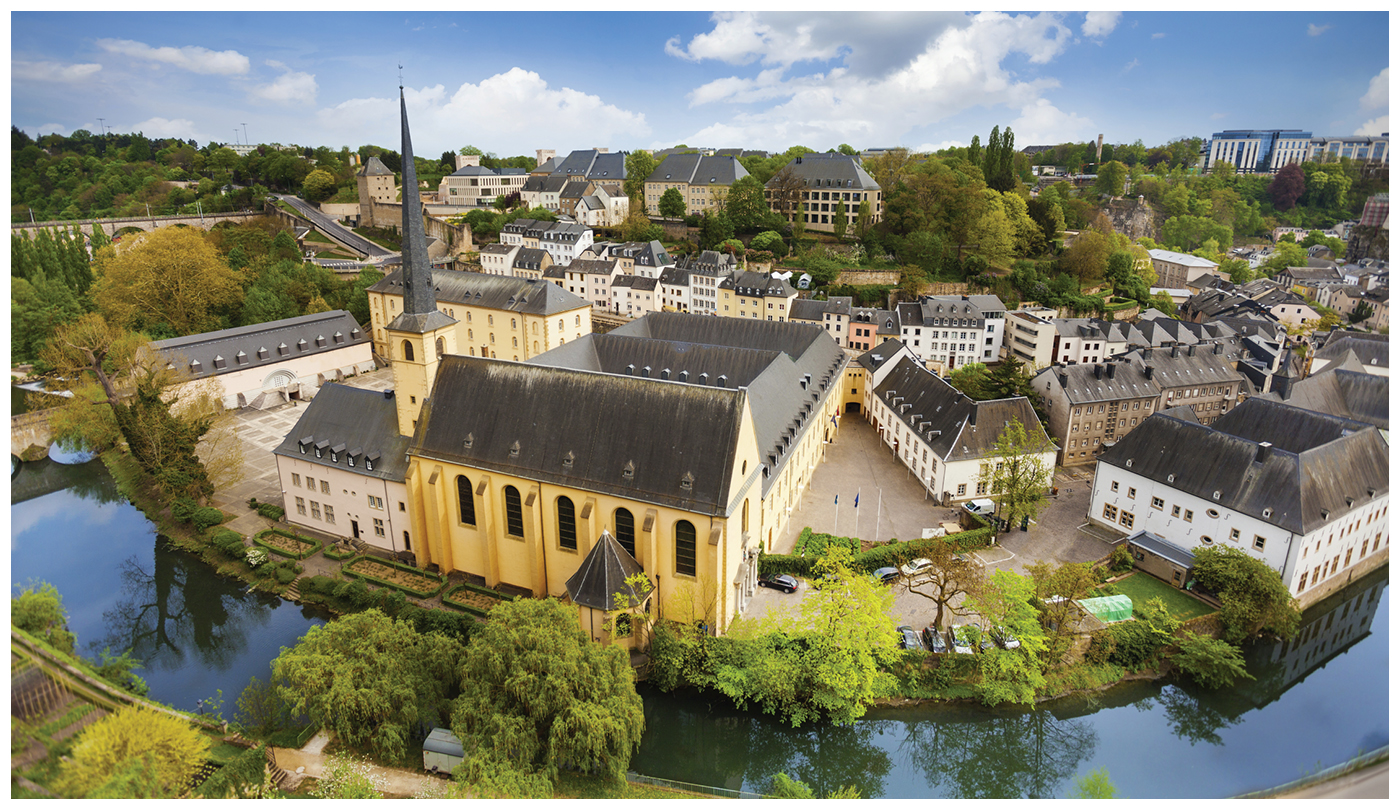